ENP 2024 en EHPADétudes de cas cliniques
Formation des enquêteurs
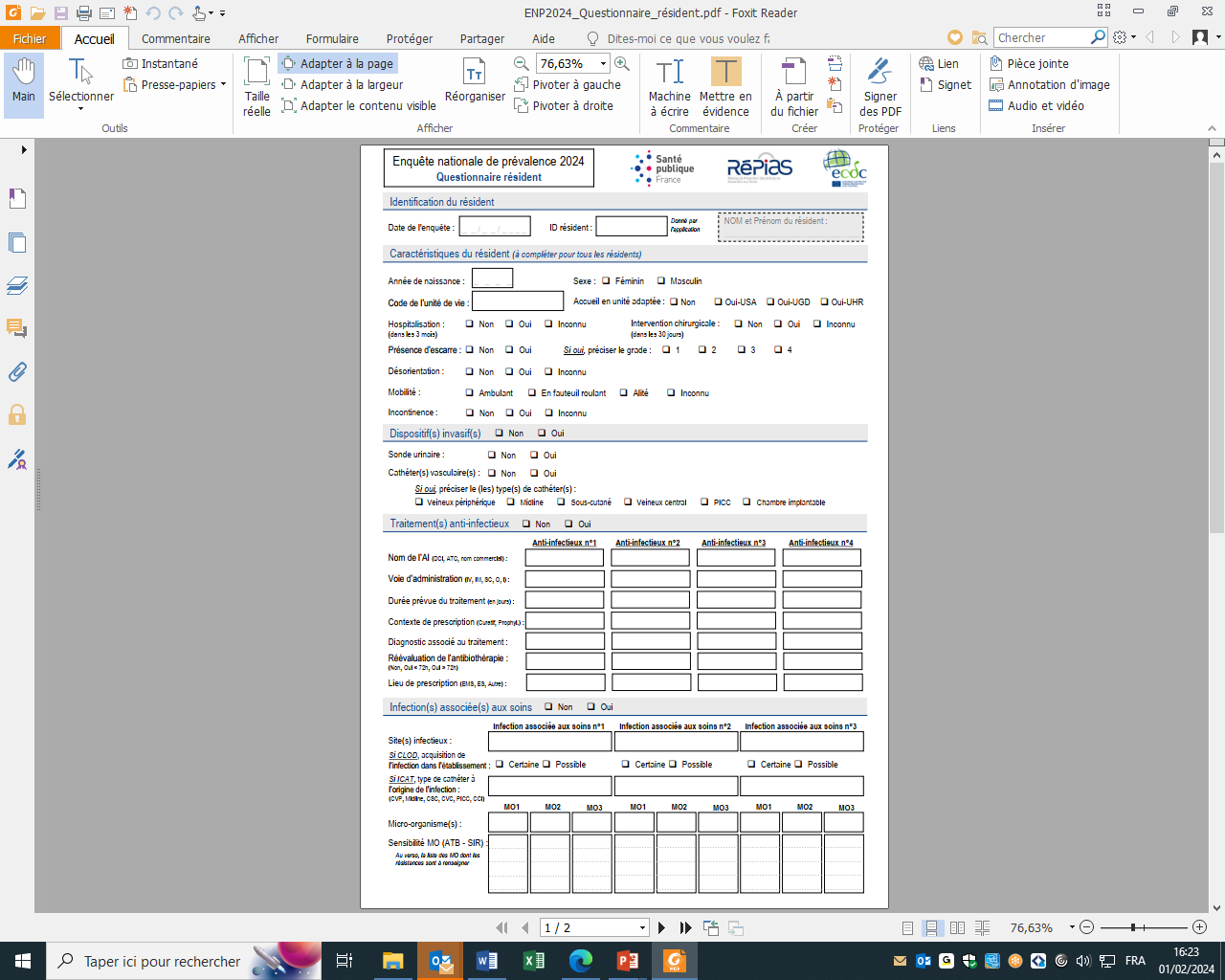 Cas clinique n° 1
Date enquête : 22/05/2024 après-midi
Mme Odile Soulié, 89 ans, est hébergée à temps plein à l’EHPAD des Jolies Fleurs depuis plus d'un an. Elle se porte généralement bien et n'a pas été hospitalisée depuis qu'elle est dans l’EHPAD. Elle était au lit à 8h du matin. Elle a besoin d'un fauteuil roulant. Elle n'a pas de sonde urinaire ni de cathéter vasculaire ni d’escarre et ni de plaie. Elle est orientée et continente.
Le 15/05 : elle s'est plainte de douleurs à la miction. Par ailleurs, elle allait bien et n’avait pas de température. Le test de bandelette urinaire a montré un résultat positif pour les nitrites et les leucocytes. 
Le 16/05 : un ECBU a été réalisé et a été envoyé au laboratoire pour analyse le même jour.
Le 17/05 : Les résultats microbiologiques identifient Escherichia coli > 105 UFC sensible à tous les antibiotiques testés sans autre mention du laboratoire. Le médecin traitant lui prescrit le jour même de l’Amoxicilline 1 g trois fois par jour pendant 7 jours.
Le 19/05 : le médecin traitant est revenu voir Mme Soulié qui se sent bien et ne présente plus de signes cliniques.
 Le 22/05, le jour de l'enquête Mme Soulié va bien. Dans son dossier médical, il n’y aucune mention relative à son traitement antibiotique depuis la prescription initiale d’amoxicilline.
Cas clinique n° 1
Questions à se poser 
LA Résidente a-t- elle été informéE de cette enquête ?
OUI : l’EHPAD a informé les résidents et leur famille de la réalisation de l’enquête et la résidente n’a pas exercé son droit d’opposition à la transmission de ses données ; je peux étudier son éligibilité à l’enquête
La résidente est-elle éligible à l'Enquête ?
Hébergement permanent
Présente à 8h le matin dans l’EHPAD 
OUI : je renseigne les parties « Identification du résident » et  « Caractéristiques du résident »

LA RESIDENTE A-T-ELLE un Dispositif invasif ?
Pas de de sonde urinaire
Pas de cathéters vasculaires
NON : je coche juste la case NON en face de « Dispositif(s) invasif(s) » et passe à la partie suivante « Traitement(s) anti-infectieux »

LA RESIDENTE A-T-ELLE UN TRAITEMENT ANTI-INFECTIEUX ?
Amoxicilline prescrit le jour du traitement
Classe d’anti-infectieux ciblée par l’enquête
OUI : je coche OUI en face de « Traitement(s) anti-infectieux » et je renseigne la partie dédiée

LA RESIDENTE A-T-ELLE UNE INFECTION ASSOCIEE aux soins ?
Absence de signes cliniques MAIS traitement général de l'infection toujours en cours
OUI : je coche OUI en face de « Infection(s) associée(s) aux soins » » et je renseigne la partie dédiée
Cas clinique n° 1
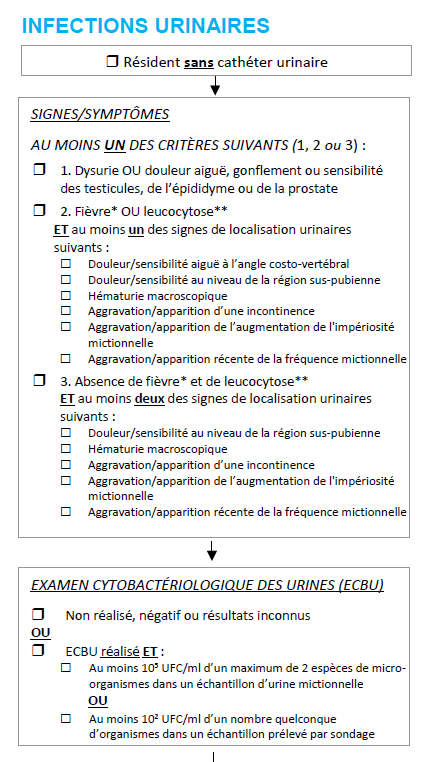 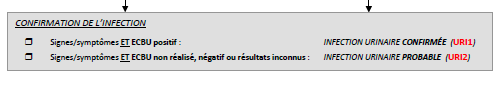 Cas clinique n° 1
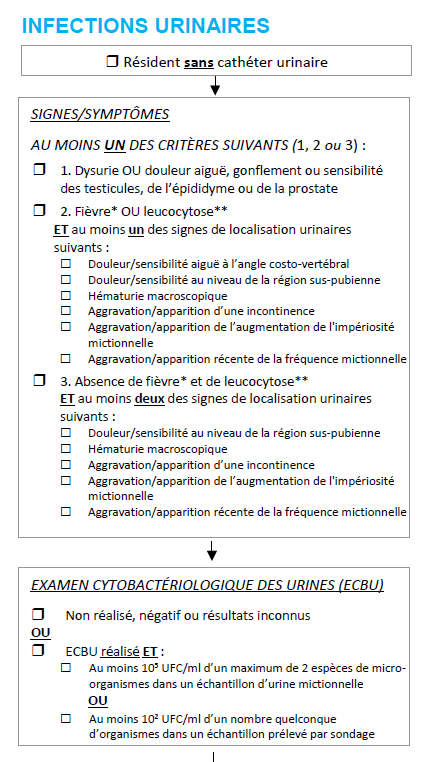 x
x
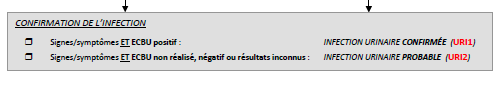 Cas clinique n° 1
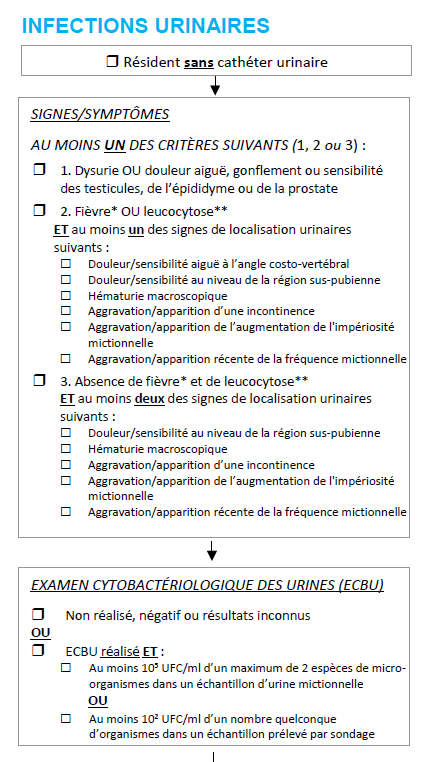 x
x
x
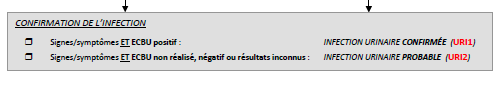 Cas clinique n° 1
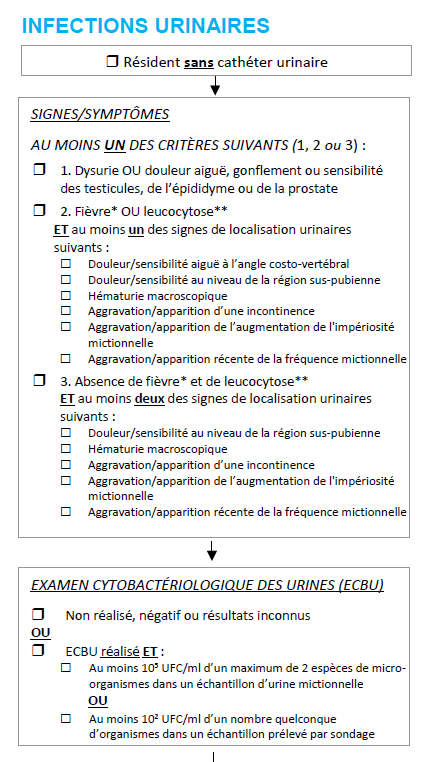 x
x
x
x
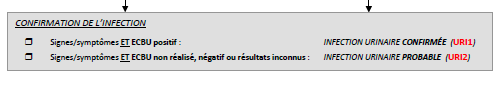 Cas clinique n° 1
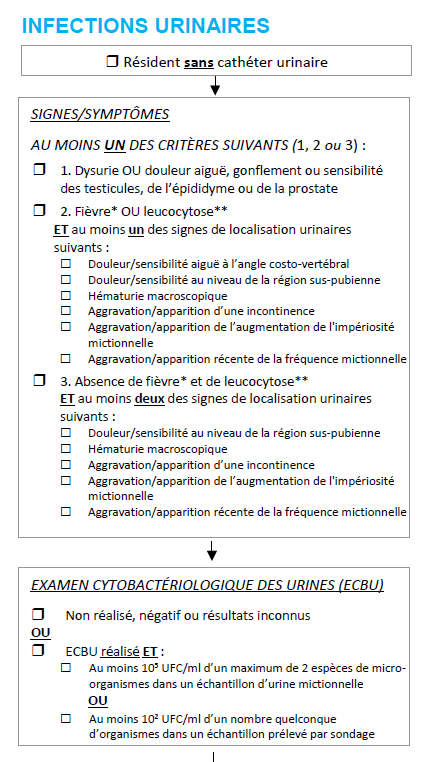 x
x
x
x
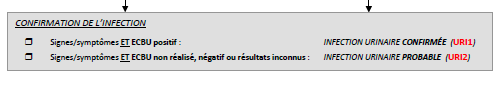 x
p. 57
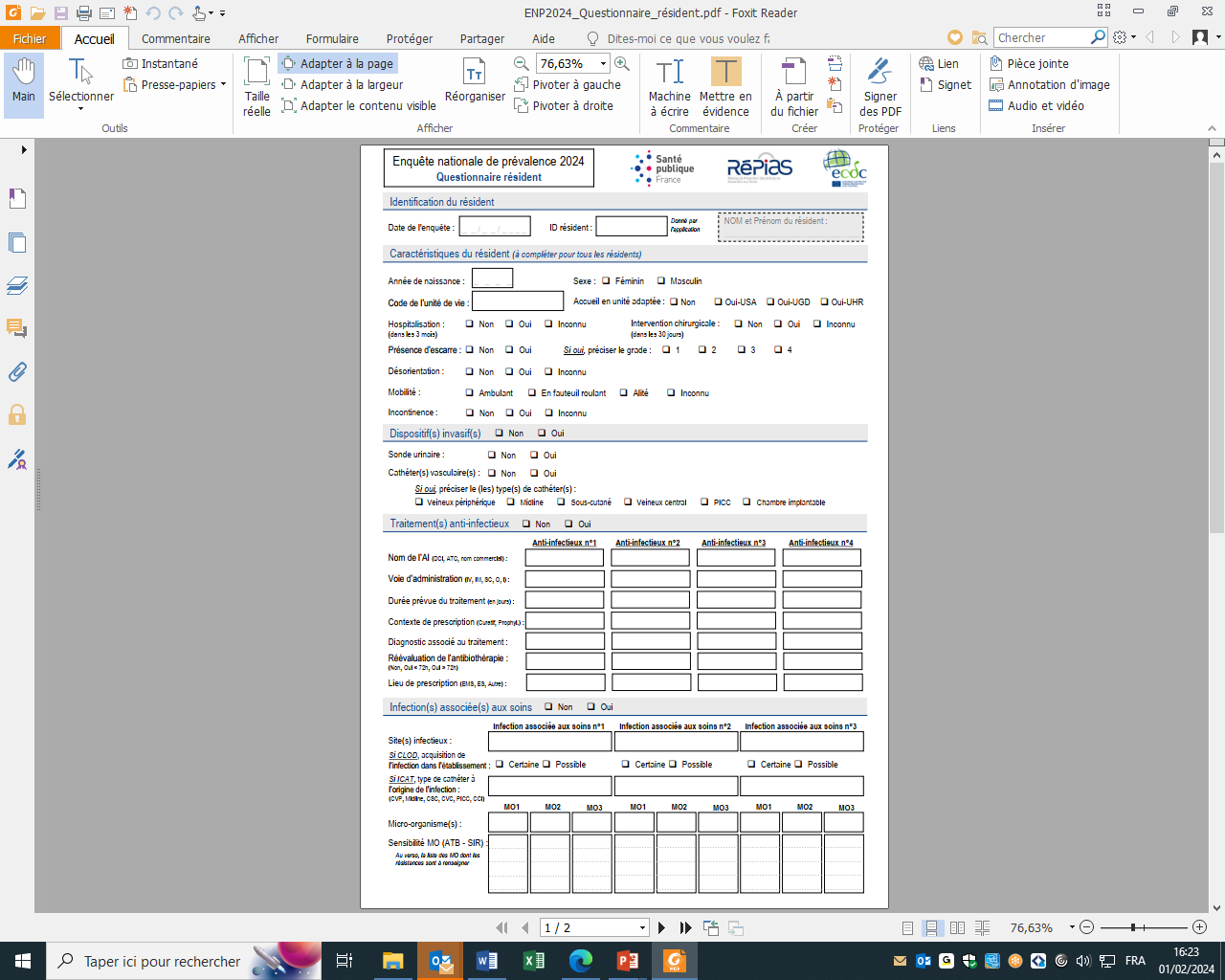 Soulié Odile
22/05/2024
*
1935
*
1
*
*
*
*
*
*
*
*
p.36
*
p.41
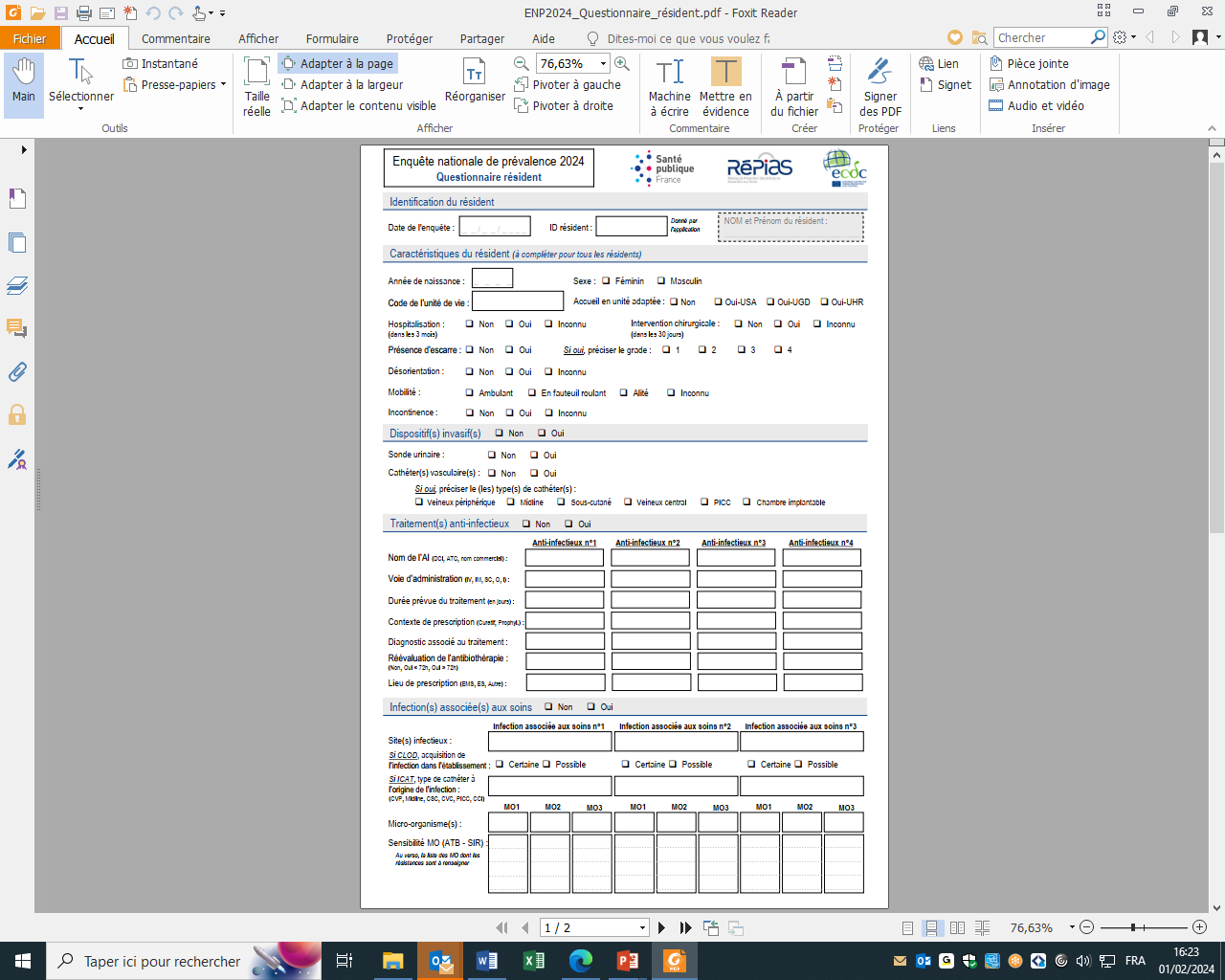 Soulié Odile
22/05/2024
*
1935
*
1
*
*
*
*
*
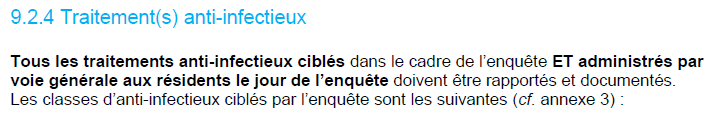 *
*
*
p.36
*
p.41
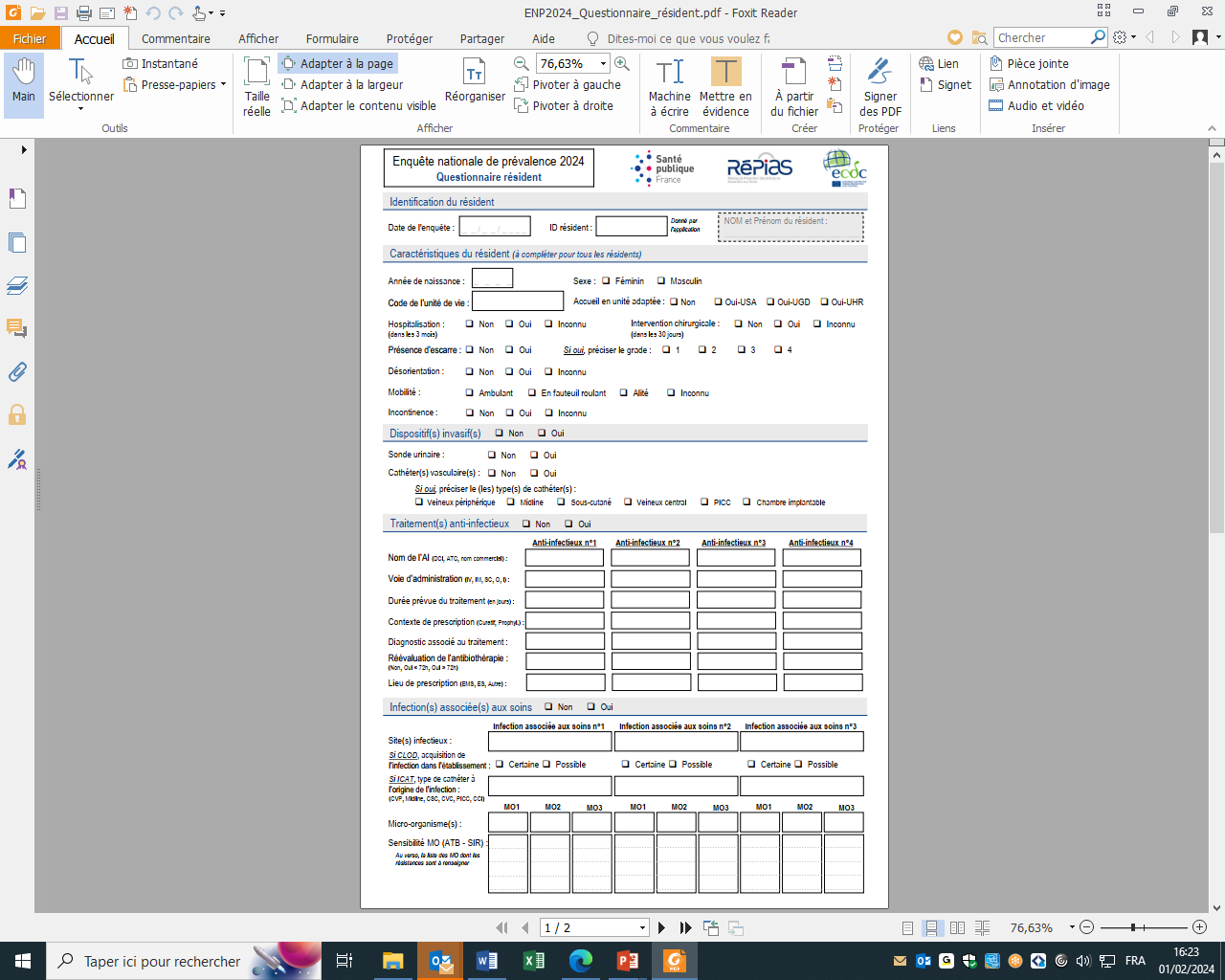 Soulié Odile
22/05/2024
*
1935
*
1
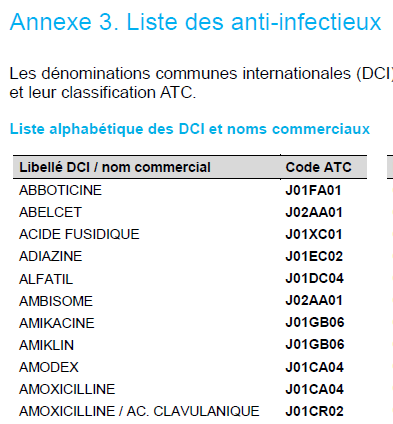 *
*
p.51
*
*
*
*
*
*
p.36
J01CA04 ou amoxicilline
p.51
O
p.38
7
p.38
*
p.41
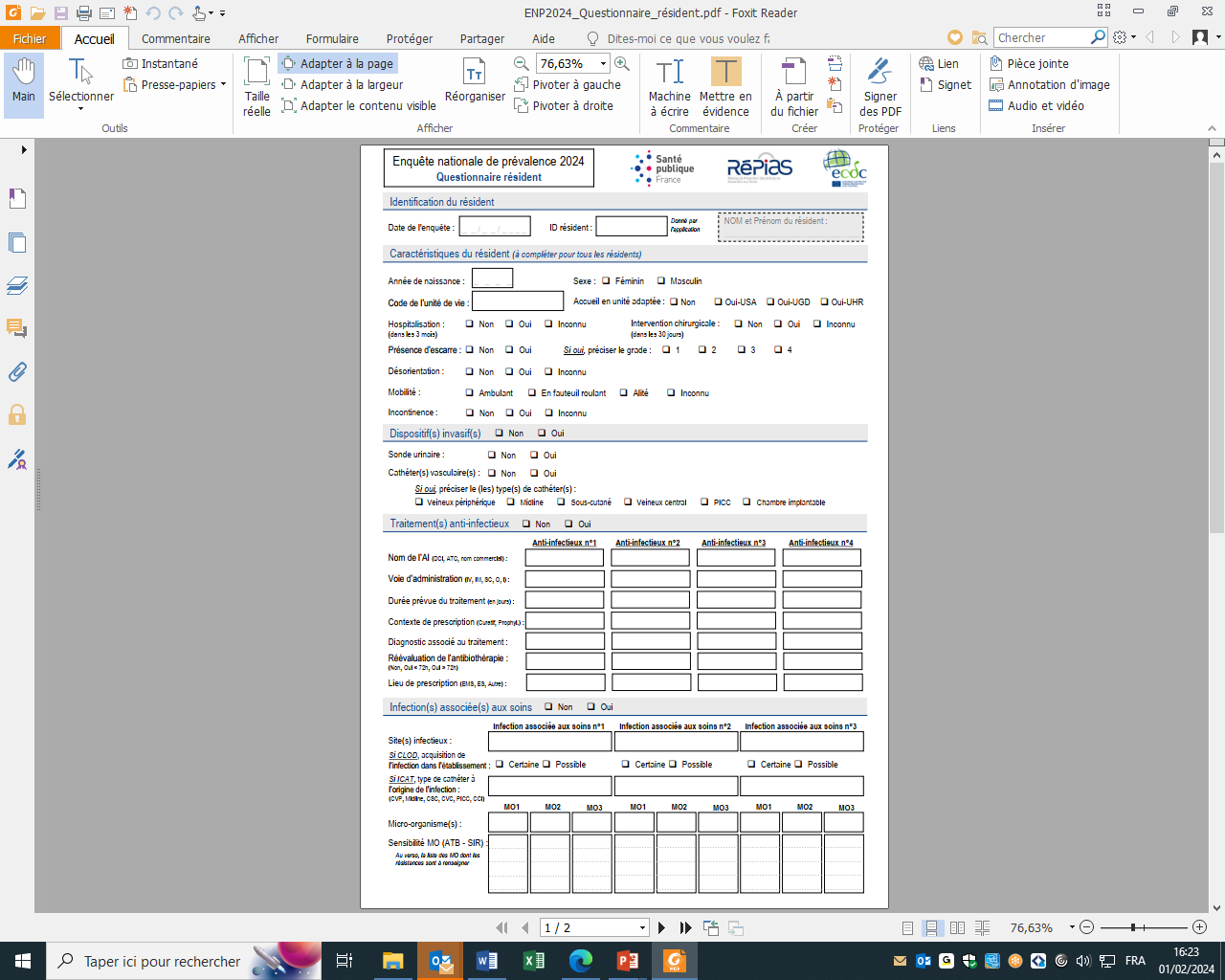 Soulié Odile
22/05/2024
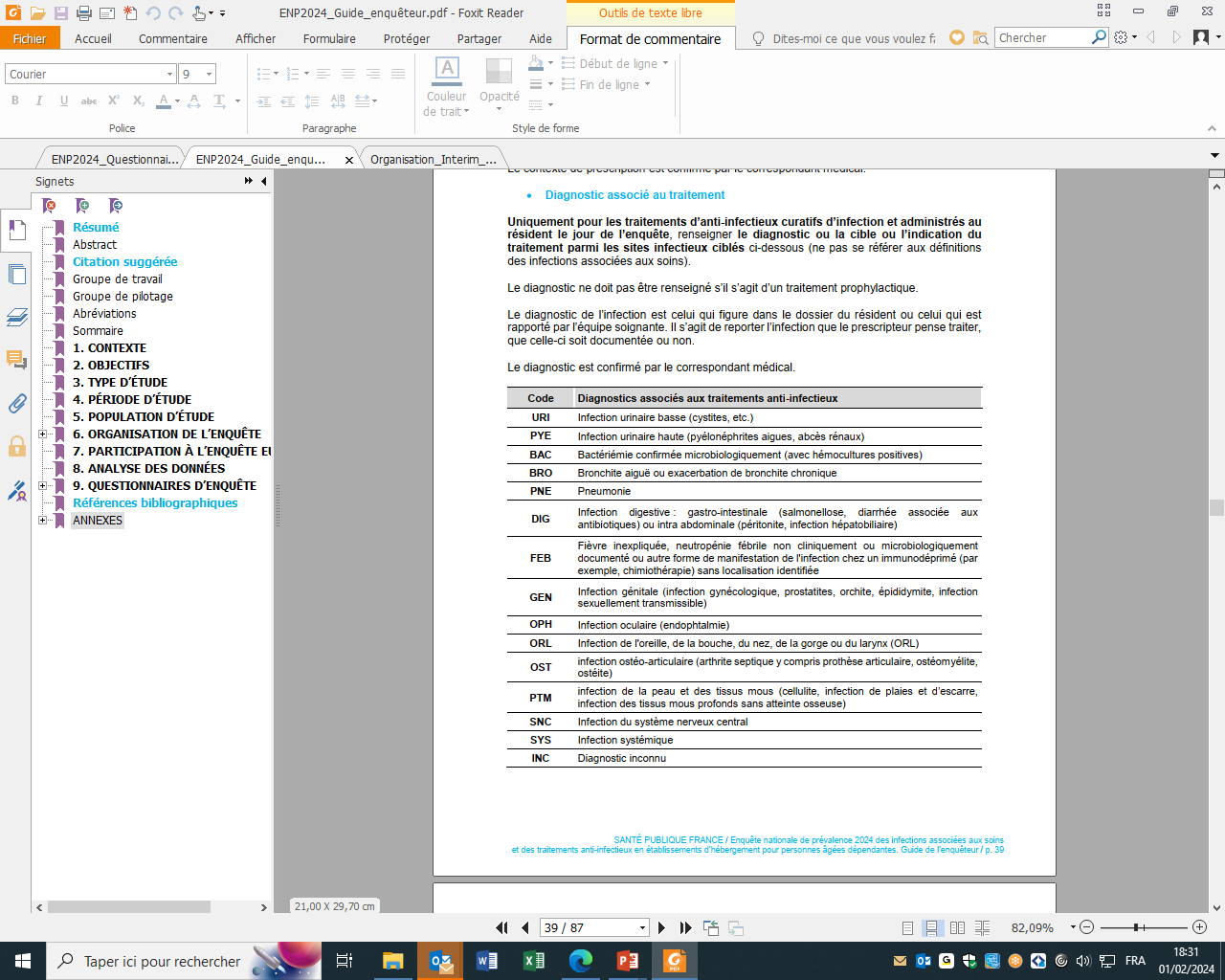 *
1935
*
1
*
*
*
*
*
*
*
p.39
*
p.36
p.51
J01CA04 ou amoxicilline
O
p.38
7
p.38
Curatif
p.38
p.39
URI
NON
p.40
p.40
EMS
*
p.41
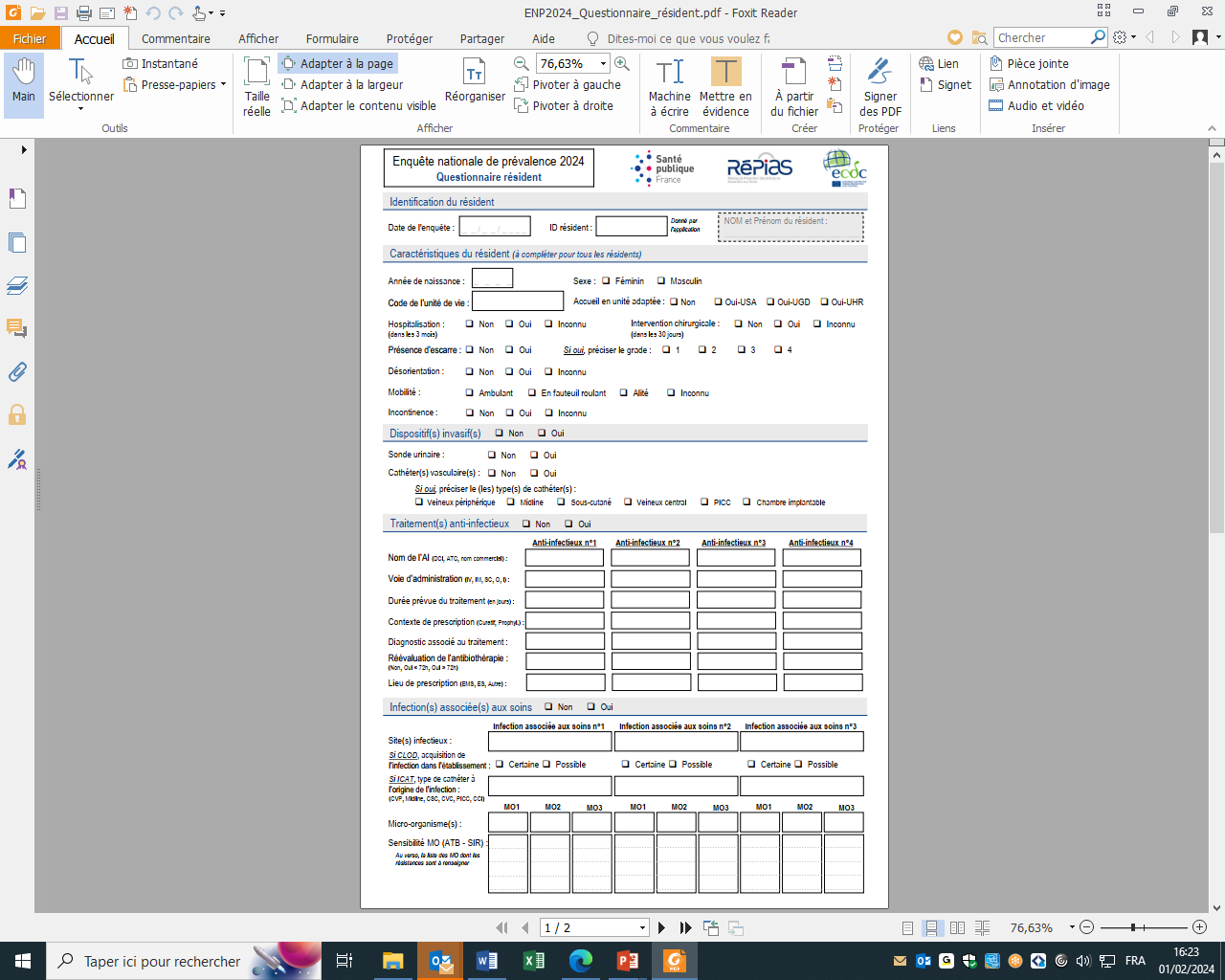 Soulié Odile
22/05/2024
*
1935
*
1
*
*
*
*
*
*
*
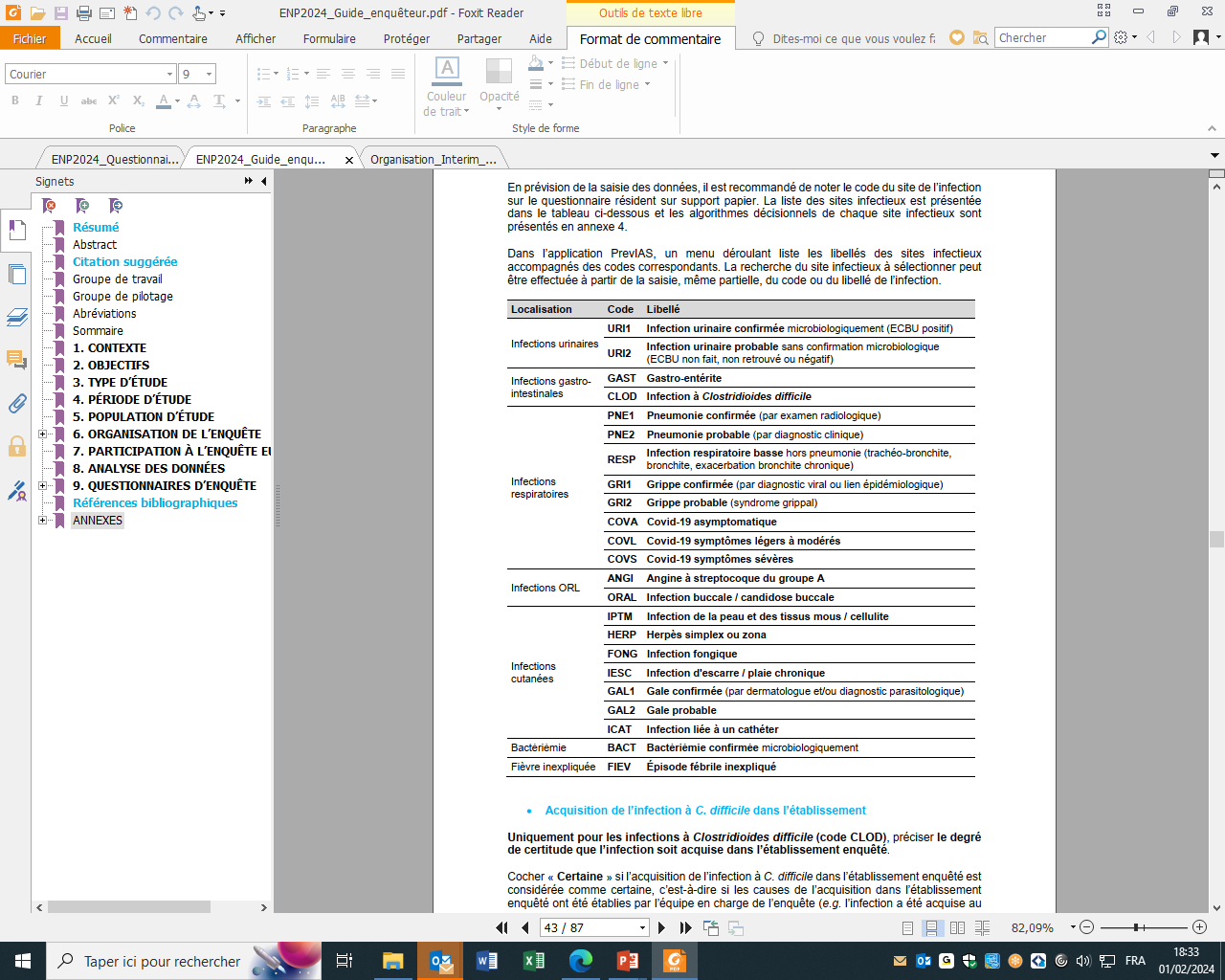 *
p.36
J01CA04 ou amoxicilline
p.51
O
p.38
7
p.38
Curatif
p.38
p.39
URI
NON
p.40
p.40
EMS
*
p.41
p.43
p.43, p.56 et 57
URI1
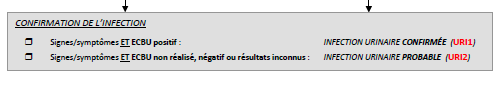 x
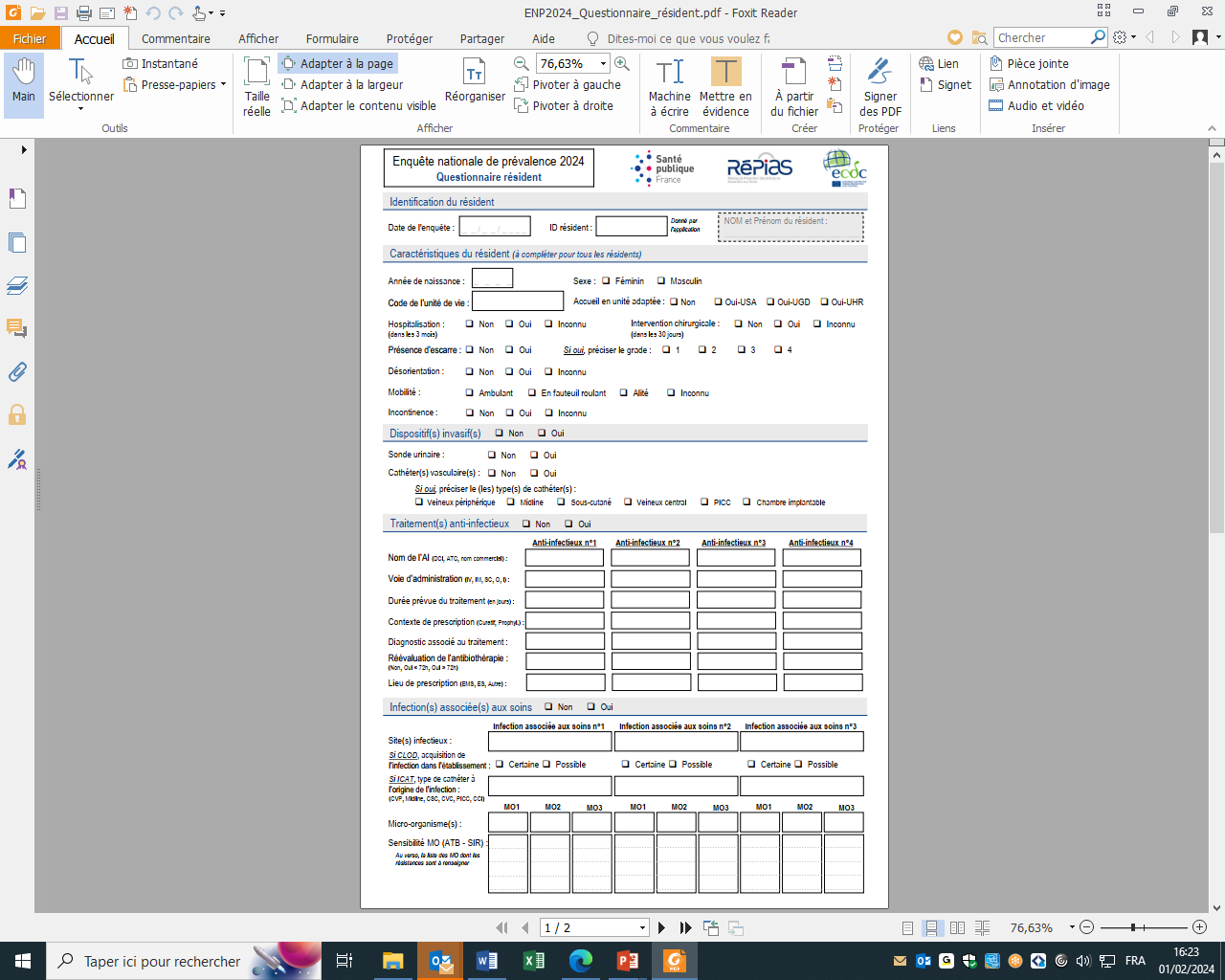 Soulié Odile
22/05/2024
*
1935
*
1
*
*
*
*
*
*
*
*
p.36
J01CA04 ou amoxicilline
p.51
O
p.38
7
p.38
Curatif
p.38
p.39
URI
NON
p.40
p.40
EMS
*
p.41
p.43, p.56 et 57
URI1
ESCCOL (Escherichia coli)
p.66
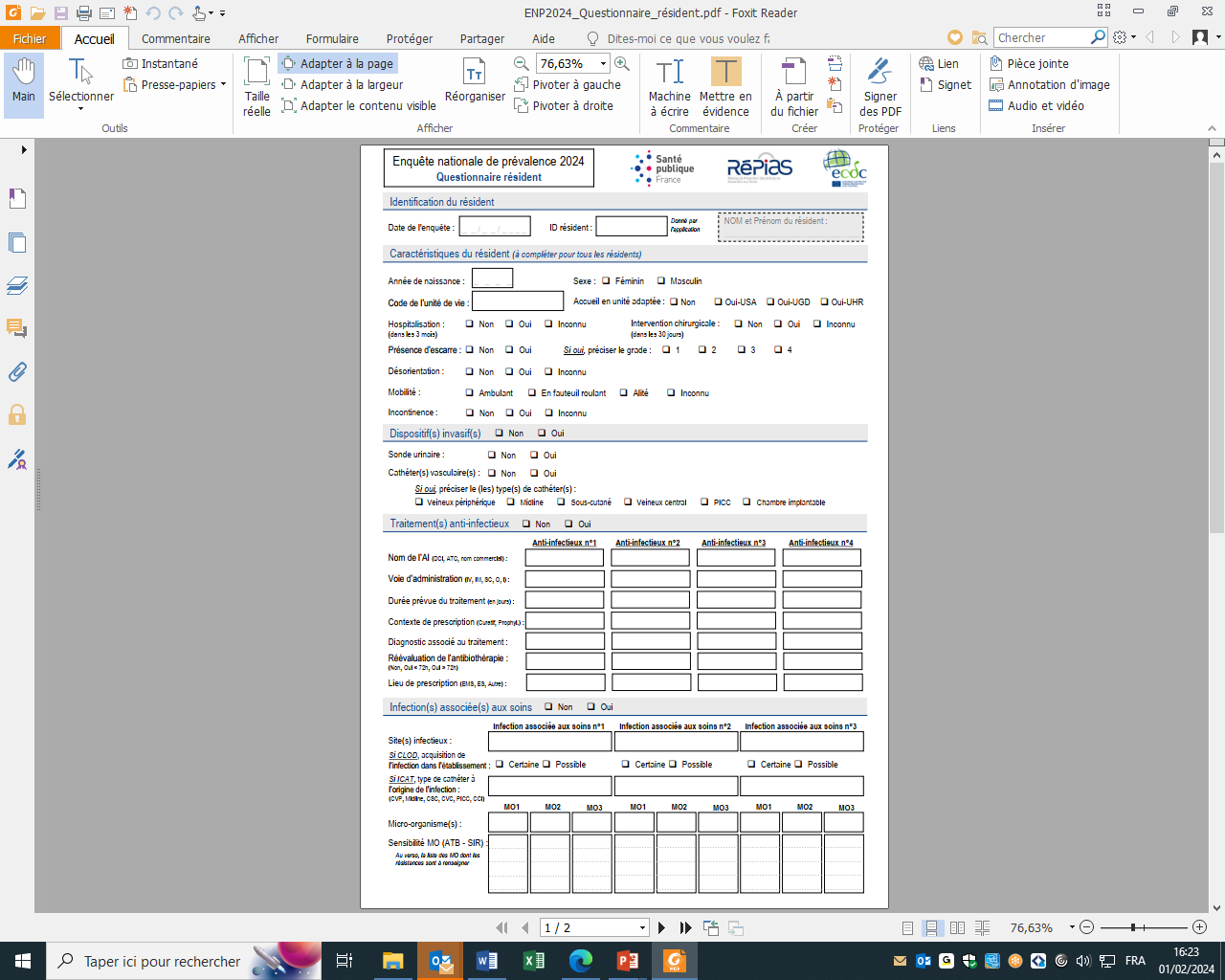 Soulié Odile
22/05/2024
*
1935
*
1
*
*
*
*
*
*
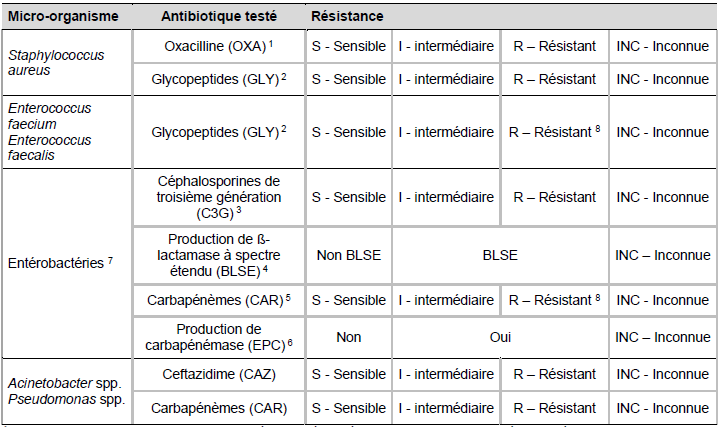 *
*
p.36
J01CA04 ou amoxicilline
p.51
O
p.38
7
p.38
Curatif
p.38
p.39
URI
NON
p.40
p.40
EMS
*
p.41
p. 46
p.43, p.56 et 57
URI1
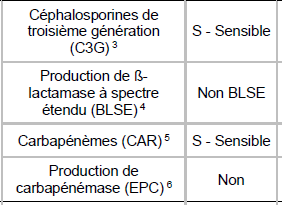 ESCCOL (Escherichia coli)
p.66
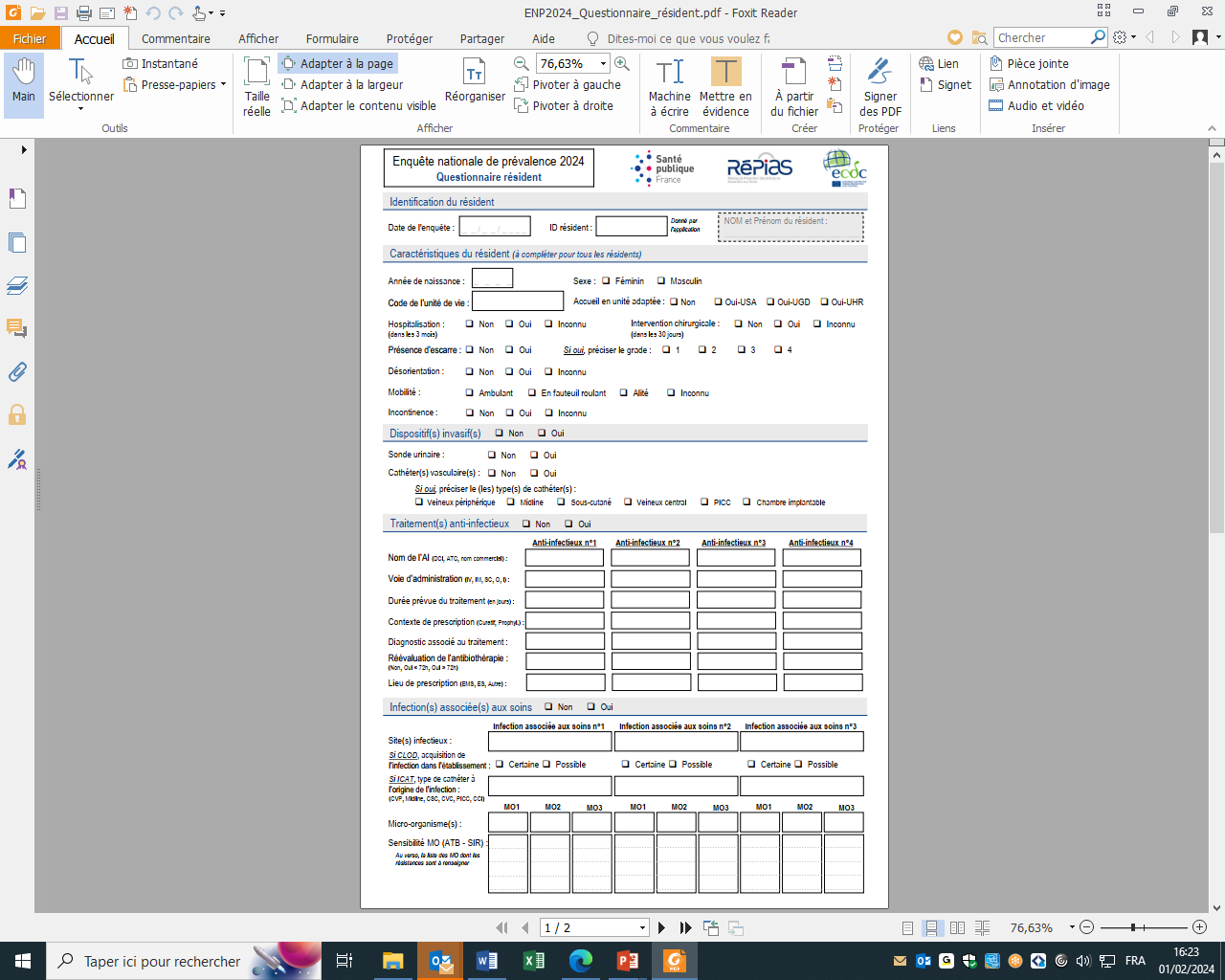 Soulié Odile
22/05/2024
*
1935
*
1
*
*
*
*
*
*
*
*
p.36
J01CA04 ou amoxicilline
p.51
O
p.38
7
p.38
Curatif
p.38
p.39
URI
NON
p.40
p.40
EMS
*
p.41
p.43, p.56 et 57
URI1
ESCCOL (Escherichia coli)
p.66
S
Non BLSE
S
Non
p.46 et 67
Cas clinique n° 2
Date enquête : 22/05/2024 après-midi
Mme Anne DUCROS, 90 ans, est hébergée à temps plein à l’EHPAD du Laurier-Thym depuis 2022. Elle est incontinente et dépendante pour la toilette. Elle n'a pas de sonde urinaire ni de cathéter vasculaire ni d’escarre et ni de plaie. Elle est orientée et se déplace en fauteuil.
Le 17 mai, lors de la réalisation de la toilette, l’aide soignante constate lors de l’ablation du change que les urines sont malodorantes. Après avis pris de l’IDE, une bandelette urinaire (BU) est réalisée. La BU revient positive aux leucocytes ++. L’IDE prévient le médecin traitant qui prescrit un Examen Cytobactériologique des Urines (ECBU)
Le 22 mai,  lors du passage de l’enquêteur, les résultats de l’ECBU n’ont pas encore été transmis au médecin traitant. 
Le lendemain de l’enquête, l’enquêteur est appelé par l’IDE car elle vient de recevoir les résultats de l’ECBU qui montrent la présence d’un Escherichia coli à un taux de 103 UFC/ml présentant une résistance aux Bêtalactamines (BLSE) associée à un taux de leucocytes à 104 /ml.
La résidente ne présente aucun signe clinique en faveur d’un épisode infectieux ni de signes de désorientation ou de plaintes inhabituelles depuis le 17 mai.
Cas clinique n° 2
Questions à se poser 
LA Résidente a-t-elle été informéE de cette enquête ?
Oui, l’EHPAD a informé les résidents et leur famille de la réalisation de l’enquête en précisant que sauf avis contraire de leur part, le résident serait inclus dans l’enquête. Le résident n’a pas exercé son droit d’opposition à la transmission de ses données
La résidente est-elle éligible à l'Enquête ? 
OUI : je renseigne les parties « Identification du résident » et  « Caractéristiques du résident »

LA RESIDENTE A-T-ELLE un Dispositif invasif ?
Pas de de sonde urinaire
Pas de cathéters vasculaires
NON : je coche juste la case NON en face de « Dispositif(s) invasif(s) » et passe à la partie suivante « Traitement(s) anti-infectieux »

LA RESIDENTE A-T-ELLE UN TRAITEMENT ANTI-INFECTIEUX ?
NON : je coche la case NON en face de « Traitement(s) anti-infectieux » et je passe à la partie «  Infection associée aux soins »

LA RESIDENTE A-T-ELLE UNE INFECTION ASSOCIEE aux soins ?
Absence de signes cliniques le jour de l’enquête MALGRE une BU et un ECBU positifs
Je vérifie les critères retenus pour l’infection urinaire
NON : je coche NON en face de « Infection(s) associée(s) aux soins » et la fiche est complète et validée 
Cas clinique n° 2
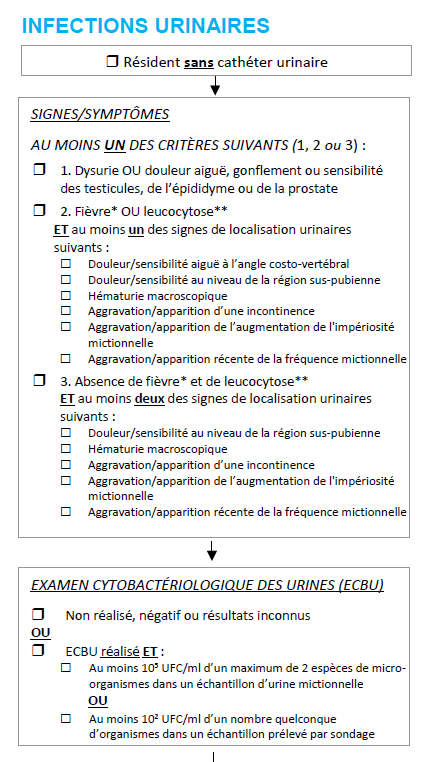 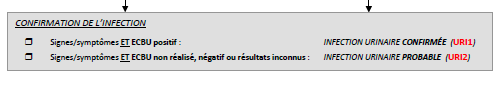 p. 57
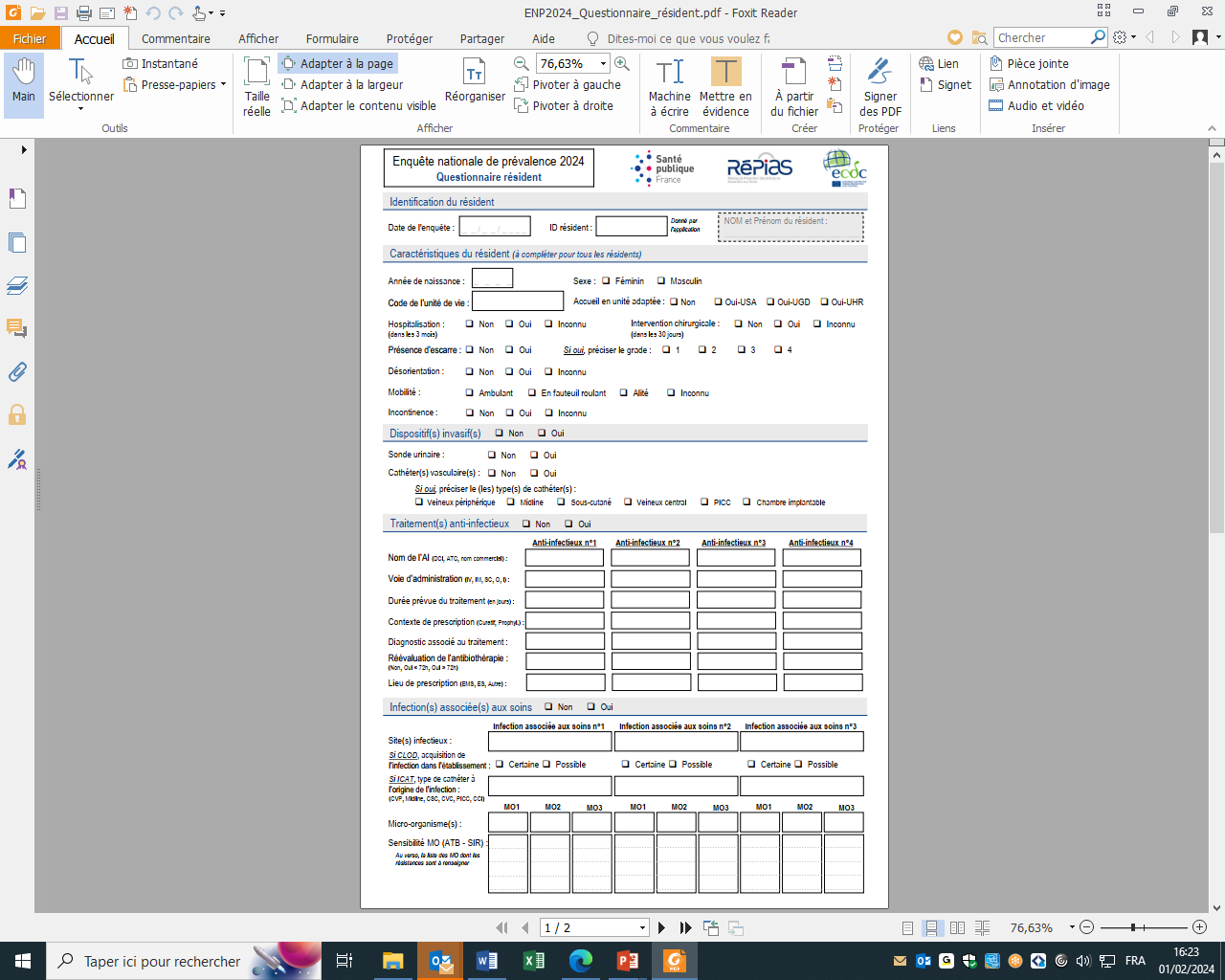 DUCROS Anne
22/05/2024
1934
*
*
1
*
*
*
*
*
*
*
*
*
la fiche est complète et validée 
Cas clinique n° 3
Date enquête : 18/06/2024 matin
Monsieur Pierre ANTOINE âgé de 84 ans vit à l’EHPAD du Lac secteur NEIGE depuis 1 mois. Il est désorienté, se déplace en fauteuil et est incontinent.
Il a été hospitalisé, il y a 7 jours aux urgences pour un état confusionnel et chute. Aux urgences, un traitement par Ceftriaxone IM a été instauré après ECBU en raison d’une bandelette urinaire positive (leuco. ++ et nitrites ++) associée à un état fébrile (T° 39°C). Le diagnostic retenu est celui d’une prostatite aigue. Le service des urgences a adressé au médecin traitant le résultat de l’ECBU qui retrouve un Escherichia coli à 107 UFC/ml présentant une résistance aux Bêtalactamines (BLSE) associé à un taux de leucocytes à 106/ml.
48h avant l’enquête (16/06), le médecin traitant a pris l’avis de l’urologue puis réévalué le traitement antibiotique. Le traitement par ceftriaxone a été remplacé  par ciprofloxacine 500 mg x 2 per os, pour une durée de traitement de 14 jours.
Le 17/06 (La veille de l’enquête), le résident présente un épisode diarrhéique important (3 selles liquides depuis le matin). Une recherche de toxines de Clostridioides difficile (CD) a été demandée.
Le 19/06 (le lendemain de l’enquête), la recherche de toxines de CD revient positive.
Cas clinique N° 3
Questions à se poser 
LE Résident EST-IL informé et eligible ?
OUI : je renseigne les parties « Identification du résident » et  « Caractéristiques du résident »


LE RESIDENT A-T-IL un Dispositif invasif ?
NON : je coche la case NON en face de « Dispositif(s) invasif(s) » et passe à la partie suivante « Traitement(s) anti-infectieux » 

LE RESIDENT A-T-IL UN TRAITEMENT ANTI-INFECTIEUX ?
OUI : je coche OUI en face de « Traitement(s) anti-infectieux » et renseigne la partie dédiée.

LE RESIDENT A-T-IL UNE INFECTION ASSOCIEE aux soins ?
Demander la lettre de sortie des urgences pour étayer le diagnostic de prostatite.
Récupérer le résultat de la recherche de toxine
OUI : je coche OUI en face de « Infection(s) associée(s) aux soins  » et renseigne la partie dédiée
Cas clinique n° 3
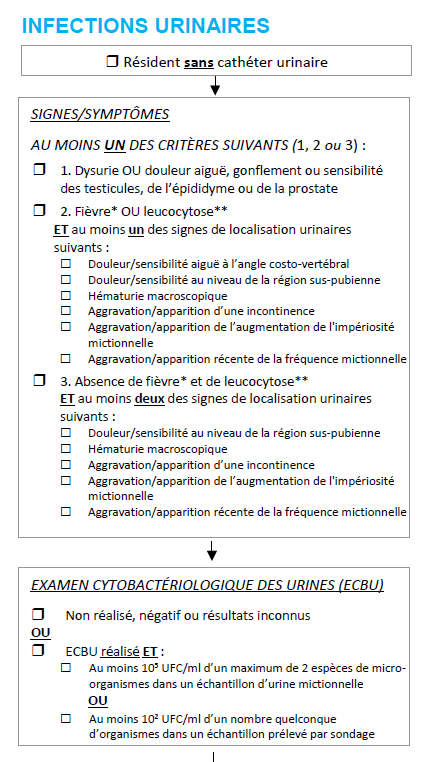 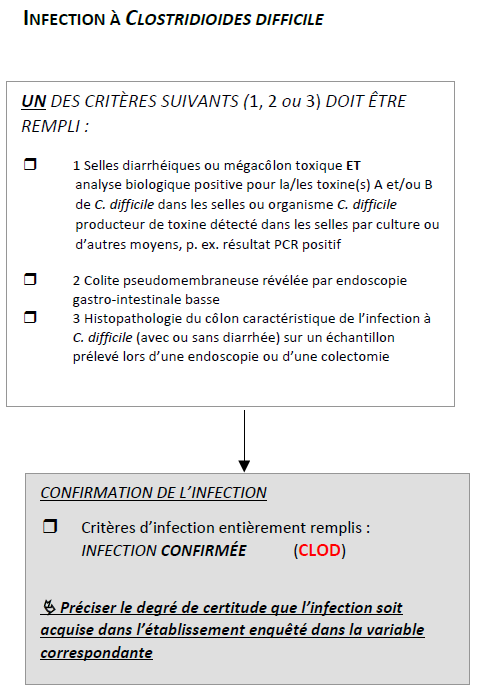 x
x
x
x
p. 58
x
x
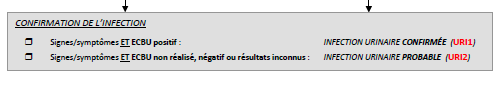 x
p. 57
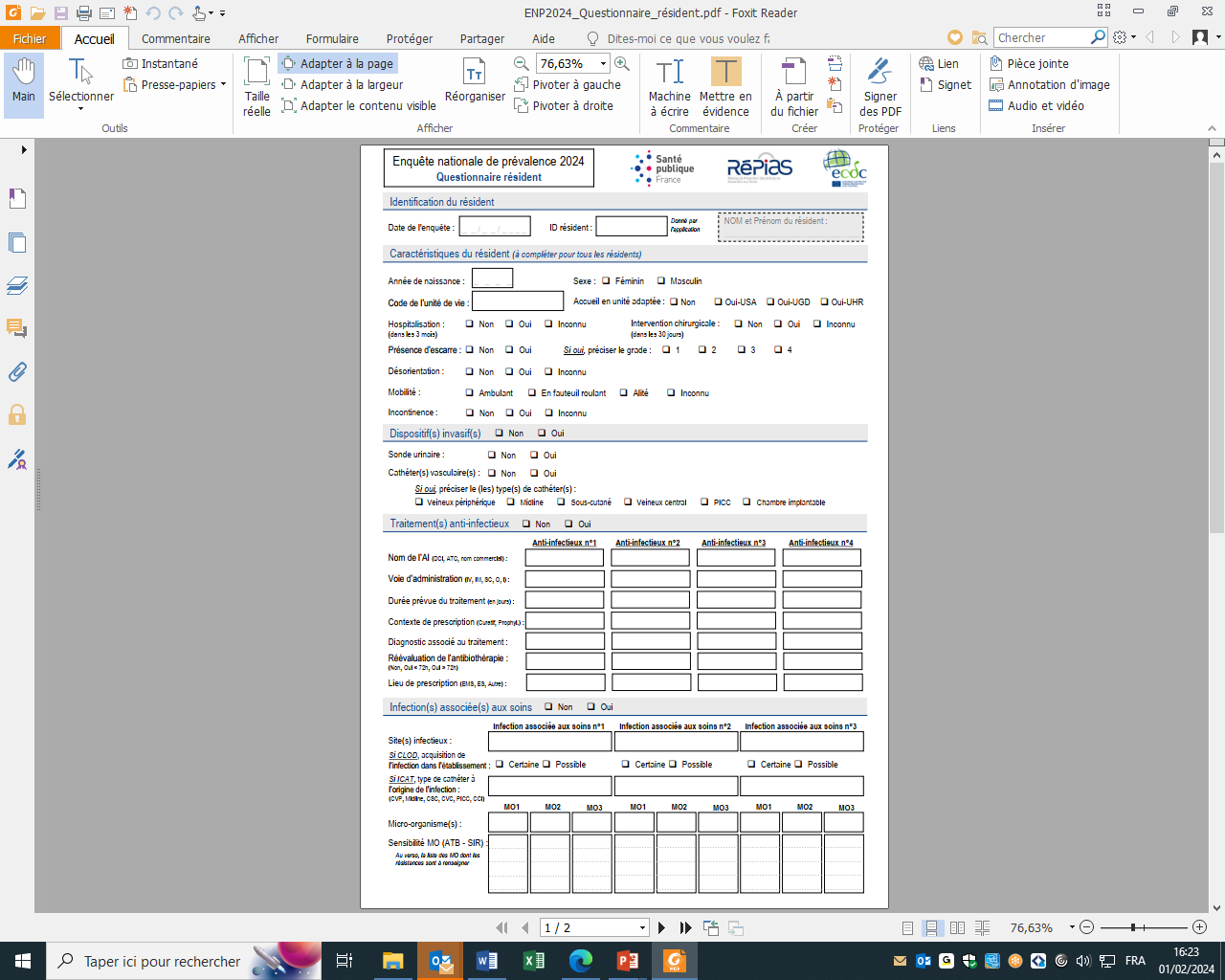 ANTOINE Pierre
18/06/2024
1930
*
*
Neige
*
*
*
*
*
*
*
*
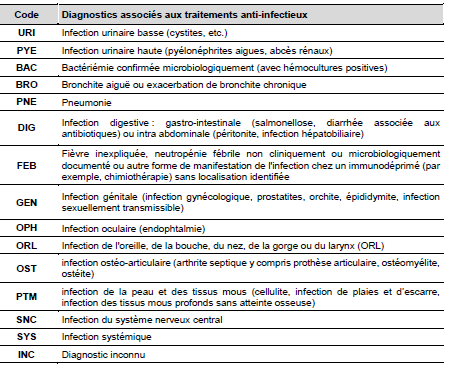 J01MA04 ou CIPROFLOXACINE    p.51
O
14 J
curatif
GEN    p.39
OUI > 72 h
EMS
*
CLOD    p.58
URI1    p.57
x
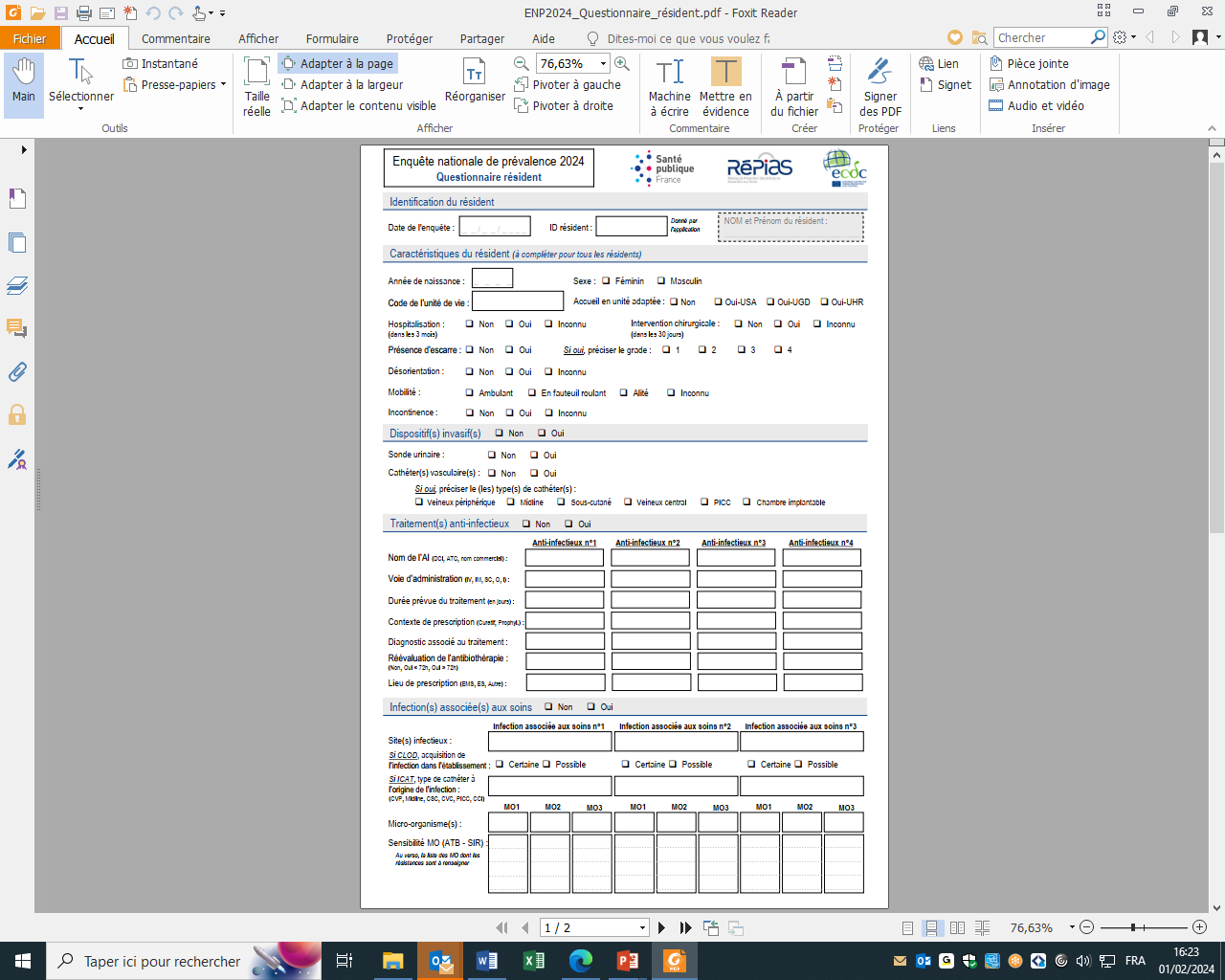 ANTOINE Pierre
18/06/2024
1930
*
*
Neige
*
*
*
*
*
*
*
*
J01MA04 ou CIPROFLOXACINE    p.51
O
14 J
curatif
PYE    p.39
OUI > 72 h
EMS
*
CLOD    p.58
URI1    p.57
x
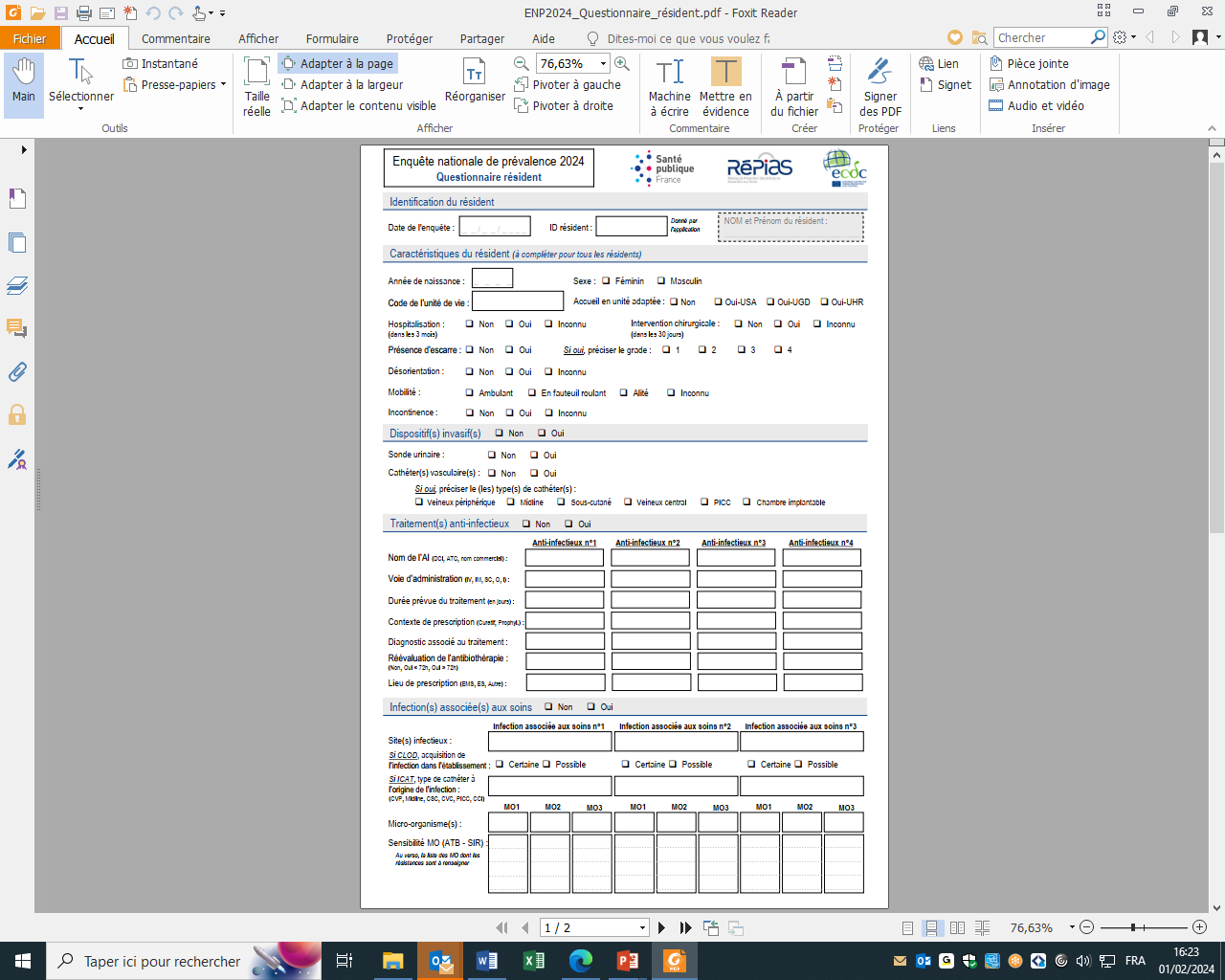 ANTOINE Pierre
18/06/2024
1930
*
*
Neige
*
*
*
*
*
*
*
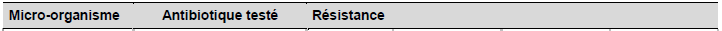 *
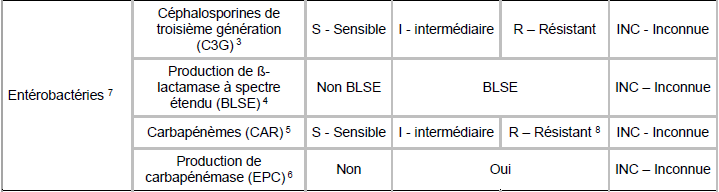 J01MA04 ou CIPROFLOXACINE    p.51
O
14 J
curatif
PYE    p.39
OUI > 72 h
EMS
*
CLOD    p.58
URI1    p.57
x
p. 46
CLODIF
ESCCOL
p.66
S
BLSE
S
Non
Cas clinique n° 4
Date enquête : 22/05/2024 matin
M. Claude JEAN, âgé de 84 ans, vit à l’EHPAD des Roses depuis 1 mois après une hospitalisation de 15 jours en SSR. Il est dénutri et présente des difficultés de déglutition depuis son admission à l’UHR. Il est dépendant pour la prise des repas, souvent désorienté et déambulant. Il est incontinent et porte un étui pénien.
Le 12 mai,  il a présenté une hyperthermie (Température : 38,5 °C) associée à l’apparition d’une toux et des expectorations purulentes. Devant la présence d’une désaturation (SaO2 à 80%), M. Jean a été adressé au service des urgences du Centre hospitalier du territoire de santé. 
Du 12 mai au 20 mai, il est hospitalisé en court séjour gériatrie. 
Le 20 mai, il revient en EHPAD avec un traitement par Ceftriaxone 1g par jour en IM pour une durée restante de 48h00.
Lors du passage de l’enquêteur, le résident est à J5 du traitement par antibiotique (la dernière prise étant prévue le soir même)
Il présente une évolution favorable (T° ≤ 37,8 °C, FC≤ 100/min, SaO2 ≥ 90%). 
L’enquêteur demande au médecin coordonnateur de récupérer auprès du Centre Hospitalier les résultats des examens de laboratoire et le compte-rendu d’hospitalisation. Ces éléments confirment la présence d’une pneumonie. L’ECBC réalisé aux urgences a permis d’identifier un Escherichia coli sensible ≥ 107 UFC/ml associé à des polynucléaires neutrophiles (> 25/champ). Dans le compte-rendu est indiqué une réévaluation clinique de l’efficacité de l’ATB le 19/05/2024.
Cas clinique n° 4
Questions à se poser 
LE Résident EST-IL informé et eligible ?
OUI : je renseigne les parties « Identification du résident » et  « Caractéristiques du résident »


Le RESIDENT A-T-il un Dispositif invasif ?
Pas de de sonde urinaire
Pas de cathéters vasculaires
L’étui pénien n’est pas un dispositif invasif
NON : je coche juste la case NON en face de « Dispositif(s) invasif(s) » et passe à la partie suivante « Traitement(s) anti-infectieux »

LE RESIDENT A-t-il un TRAITEMENT ANTI-INFECTIEUX ?
Ceftriaxone depuis 5j (dernière injection le jour de l’enquête) 
Classe d’anti-infectieux ciblée par l’enquête
OUI : je coche OUI en face de « Traitement(s) anti-infectieux » et je renseigne la partie dédiée

LE RESIDENT A-T-IL UNE INFECTION ASSOCIEE aux soins ?
Absence de signes cliniques le jour de l’ENP MAIS traitement général de l'infection toujours en cours
OUI : je coche OUI en face de « Infection(s) associée(s) aux soins » » et je renseigne la partie dédiée
Cas clinique n° 4
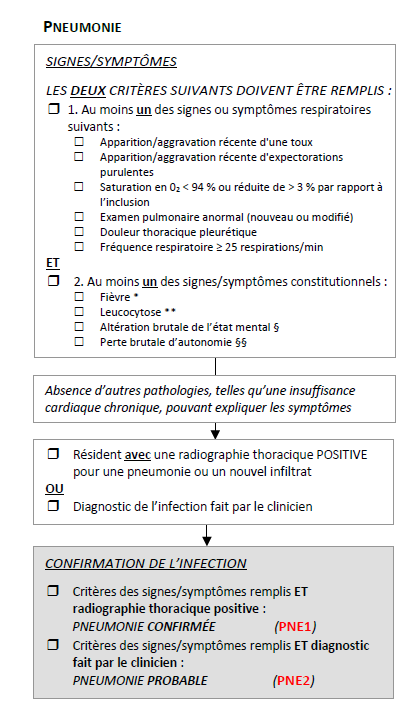 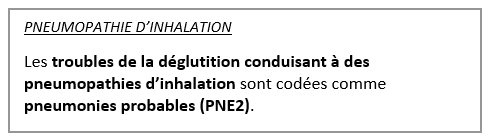 p. 59
Cas clinique n° 4
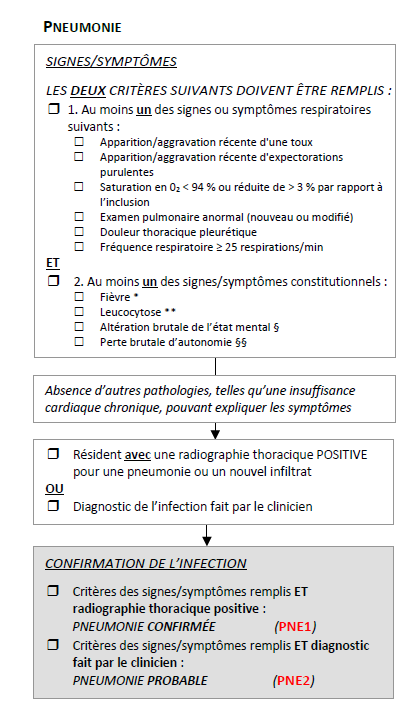 x
x
x
x
x
x
x
x
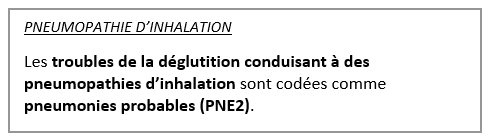 p. 59
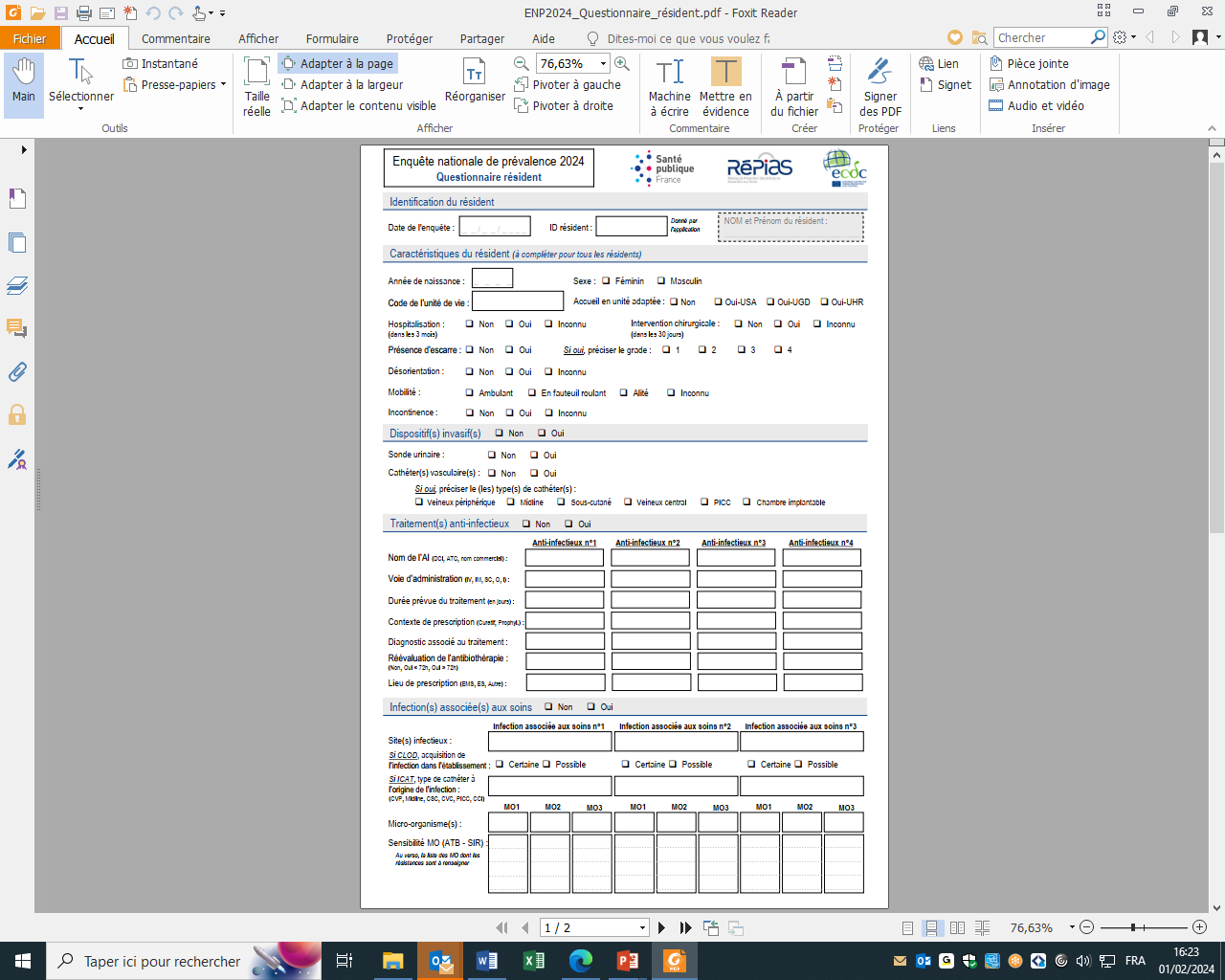 JEAN Claude
22/05/2024
*
1940
*
*
*
*
*
*
*
*
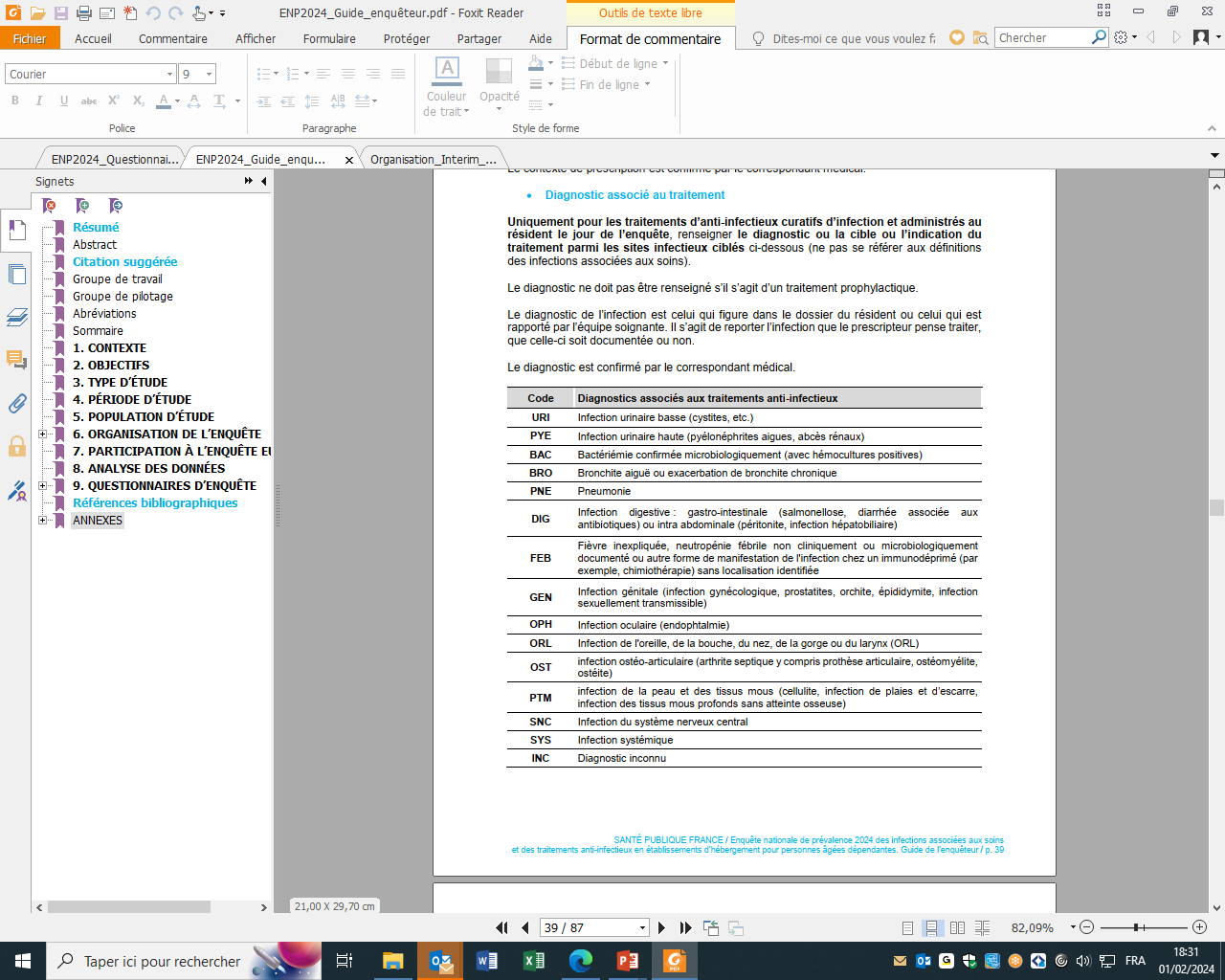 *
J01DD04 ou CEFTRIAXONE  p.51
IM
5 jours
Curatif
PNE
p. 39
OUI      p.40
ES
*
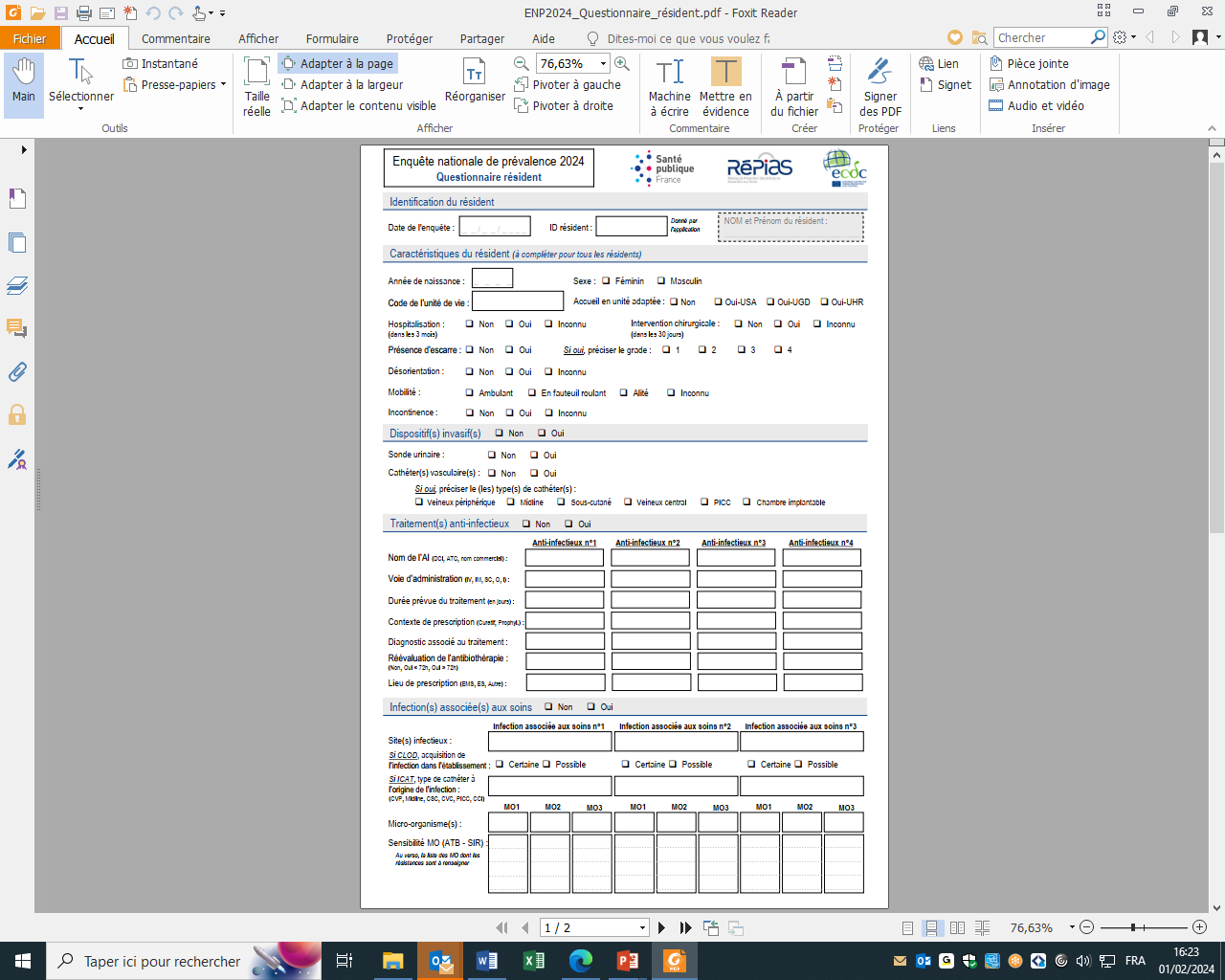 JEAN Claude
22/05/2024
*
1940
*
*
*
*
*
*
*
*
*
J01DD04 ou CEFTRIAXONE  p.51
IM
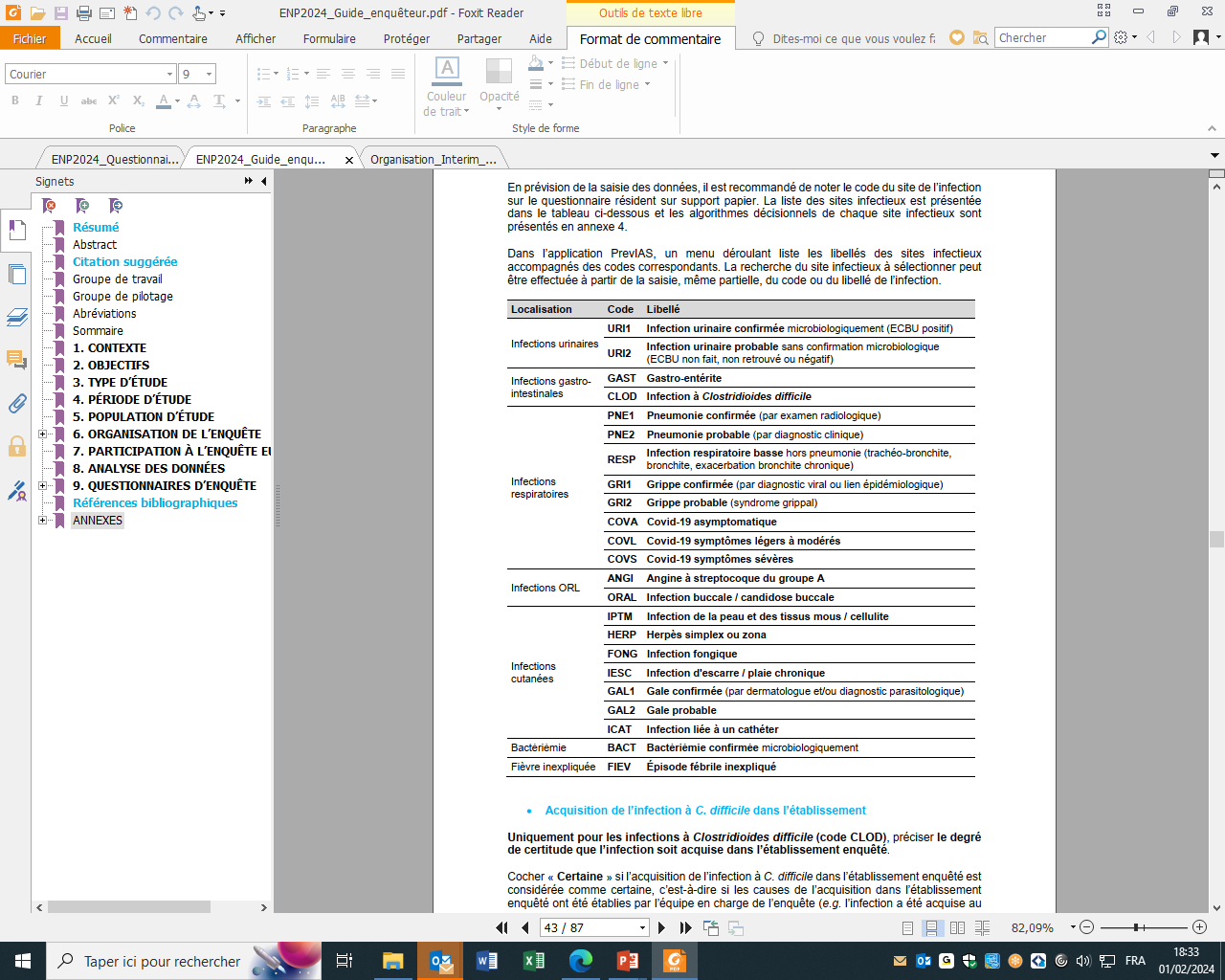 5 jours
Curatif
PNE
OUI      p.40
ES
*
PNE2 : PN probable
p. 43
[Speaker Notes: Spécifier > 72H ou<72  et Pensez à la réévaluation si TTT à 24h /revenir sur la fiche]
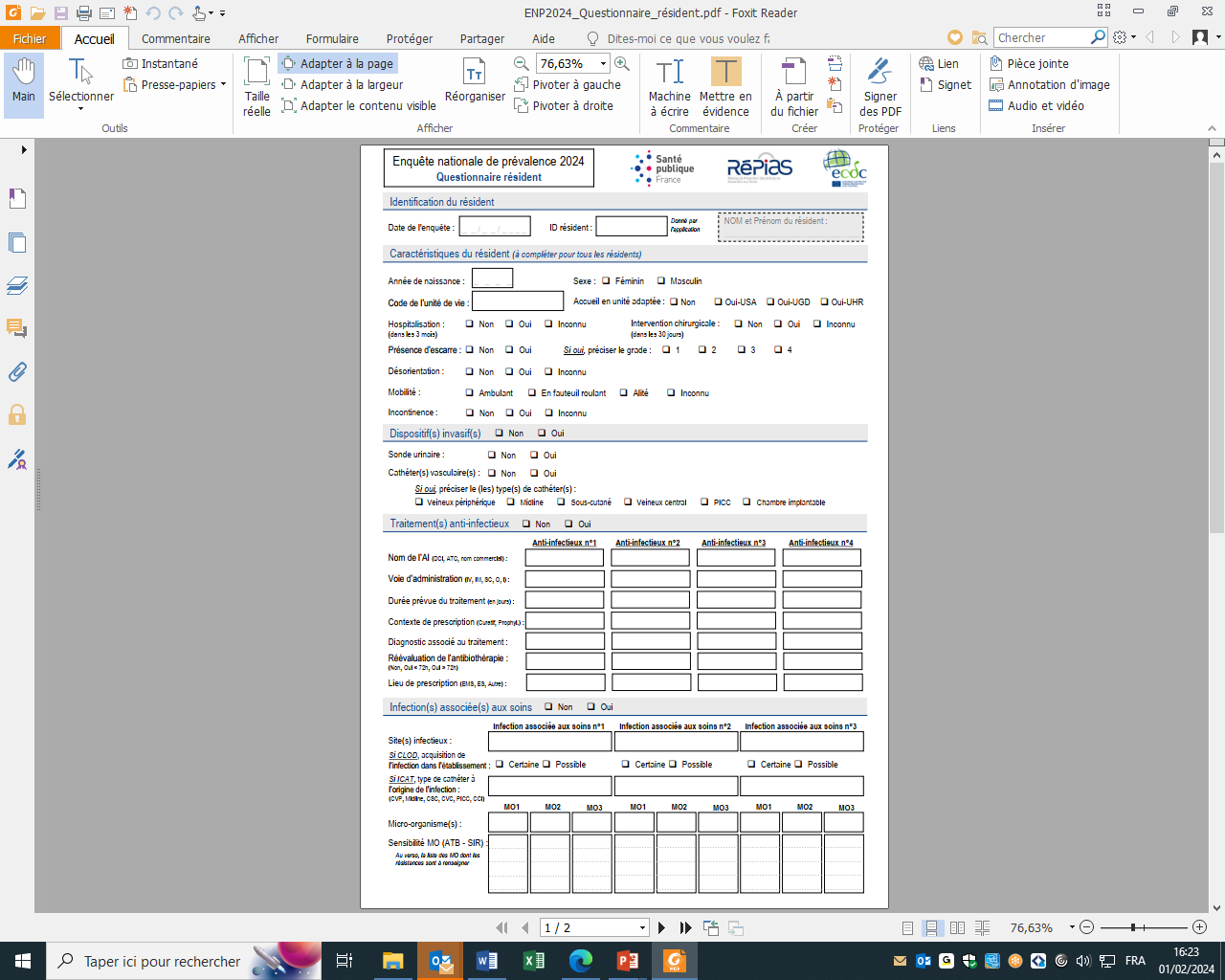 JEAN Claude
22/05/2024
*
1940
*
*
*
*
*
*
*
*
*
J01DD04 ou CEFTRIAXONE  p.51
IM
5 jours
Curatif
PNE
OUI      p.40
ES
*
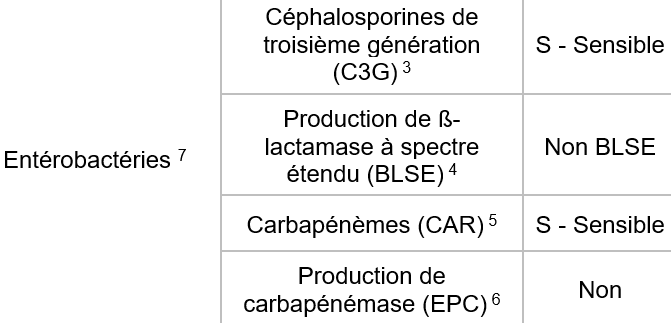 PNE2 : PN probable
ESCCOL (Escherichia coli)       p.66
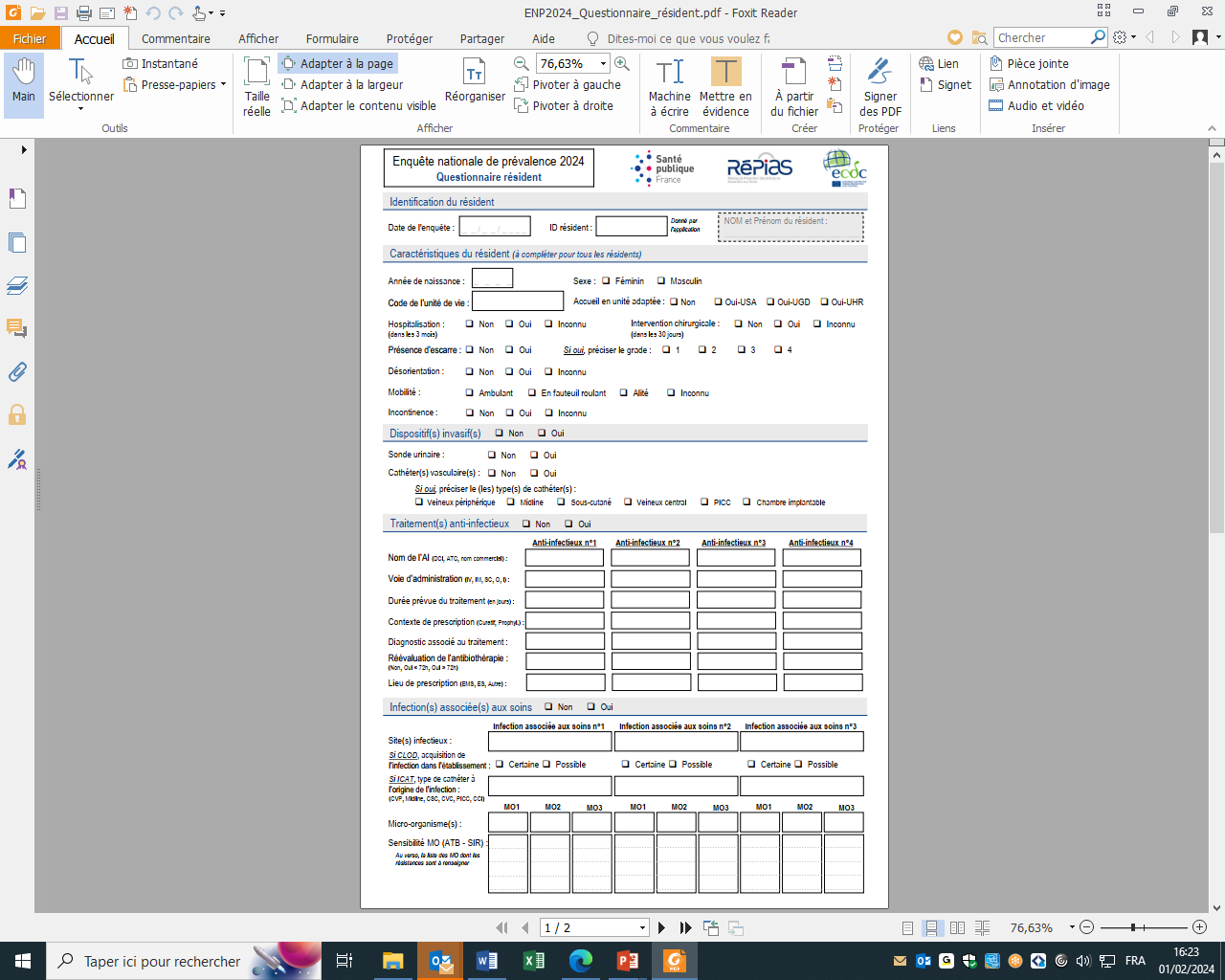 JEAN Claude
22/05/2024
*
1940
*
*
*
*
*
*
*
*
*
J01DD04 ou CEFTRIAXONE  p.51
IM
5 jours
Curatif
PNE
OUI      p.40
ES
*
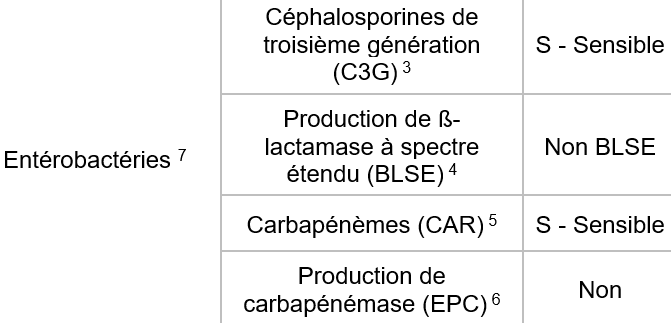 PNE2 : PN probable
ESCCOL (Escherichia coli)       p.66
S
Non BLSE
S
Non
Cas clinique n° 5
Date enquête : 30/05/2024 matin

Madame Aline PONS est résidente de l’EHPAD du Pilat depuis 2 ans et âgée de 85 ans. Elle est suivie par l’Oncopole pour un cancer colorectal. 
Elle est autonome pour ses déplacements, ne présente pas d’escarre et elle est orientée et continente. Elle a bénéficié, il y a 5 ans de la pose d’une chambre à cathéter implanté.
Le 27 mai, Elle a été hospitalisée en ambulatoire pour bilan dans le cadre du suivi de son cancer.
24 h après son retour d’hospitalisation (28/05), elle a présenté un état grippal avec céphalées, maux de gorge et myalgies. Un test de diagnostic rapide (TROD) a été réalisé et confirme la présence d’un SARS-CoV-2. 
Le jour de l’enquête, l’enquêteur demande à l’IDE de mesurer la saturation en O2 (SaO2 = 95 %).
Par ailleurs, lors de son hospitalisation, en ambulatoire, l’oncologue a prescrit de l’aciclovir en pommade en raison d’un herpès labial évoluant depuis quelques jours (durée de traitement 7 jours).
Cas clinique n° 5
Questions à se poser 
LA RésidentE EST-ELLE informéE et eligible ?
OUI : je renseigne les parties « Identification du résident » et  « Caractéristiques du résident »


LA RESIDENTE A-T-ELLE un Dispositif invasif ?
Cathéter à chambre implantable
OUI : je coche juste la case OUI en face de « Dispositif(s) invasif(s) » et je précise le type  

LA RESIDENTE A-T-ELLE UN TRAITEMENT ANTI-INFECTIEUX ?
Les traitements antiinfectieux locaux ne sont pas ciblés dans l’ENP
NON : je coche la case NON en face de « Traitement(s) anti-infectieux » et je passe à la partie «  Infection associée aux soins »

LA RESIDENTE A-T-ELLE UNE INFECTION ASSOCIEE aux soins ?
2 IAS à documenter :
COVID-19 : Début des signes cliniques 24 h après son hospitalisation en ambulatoire, durée d’incubation moyen pour la COVID-19 (5 jours). Donc exposition en EHPAD et non en ambulatoire. Je vérifie les critères retenus pour  les infections COVID-19
Herpès labial 
OUI : je coche OUI en face de « Infection(s) associée(s) aux soins » et je renseigne la partie dédiée
Cas clinique n° 5
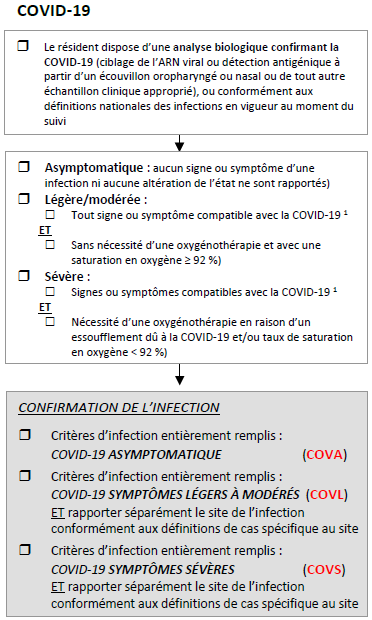 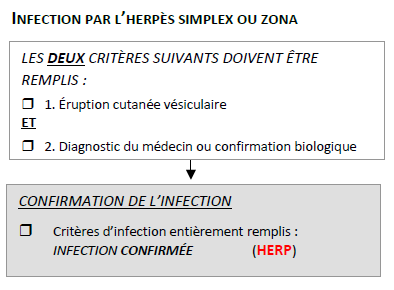 x
p. 60
x
x
p. 62
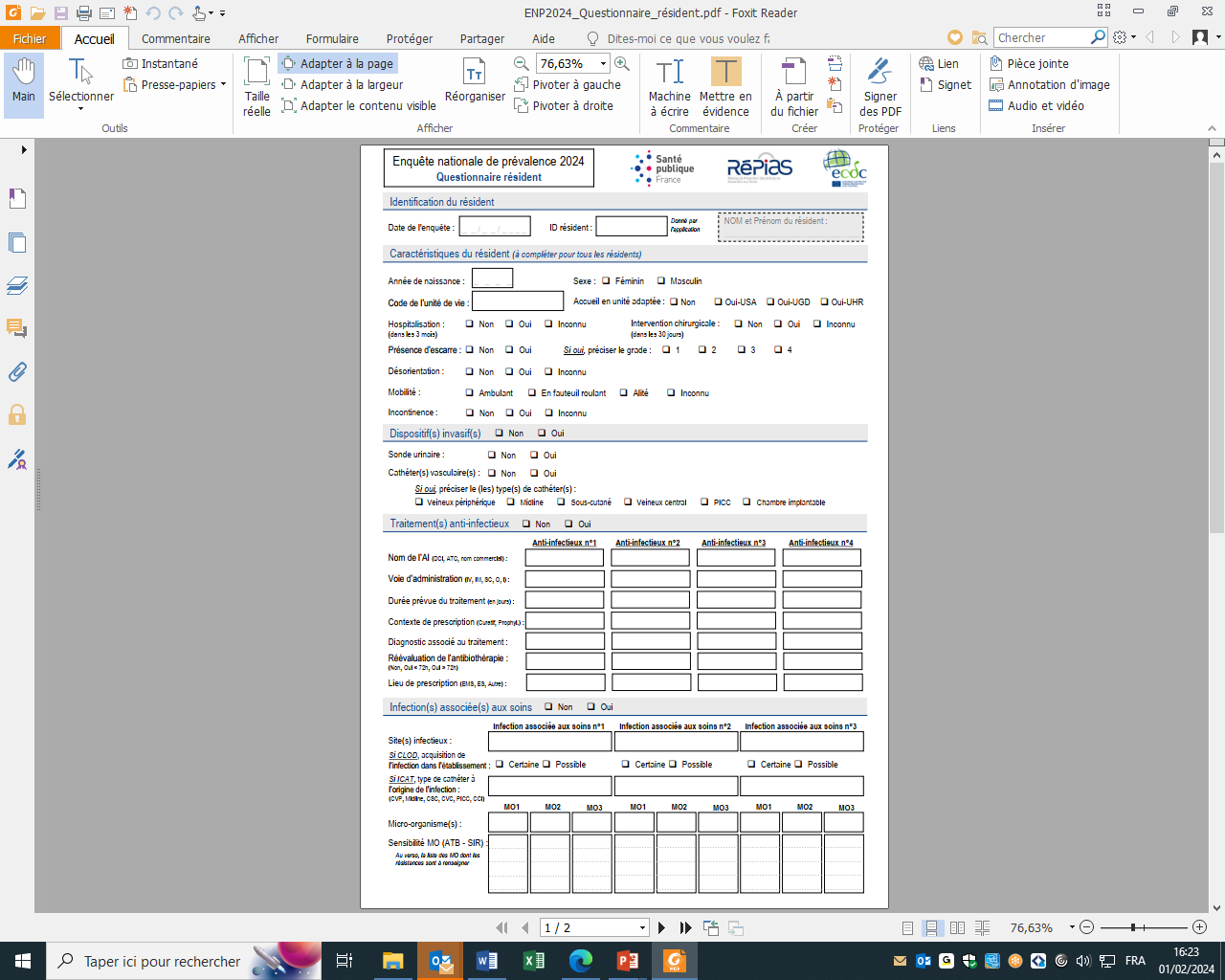 30/05/2024
PONS Aline
*
1939
*
*
*
*
*
*
*
*
*
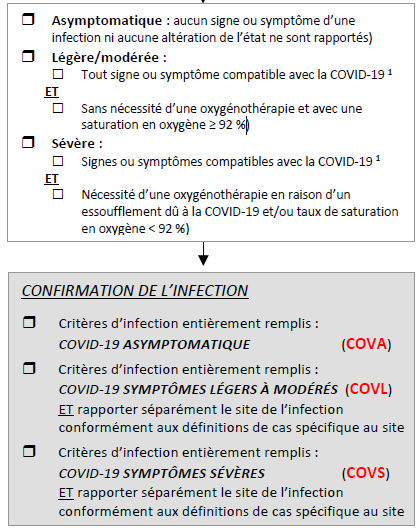 *
*
*
x
*
HERP
COVL
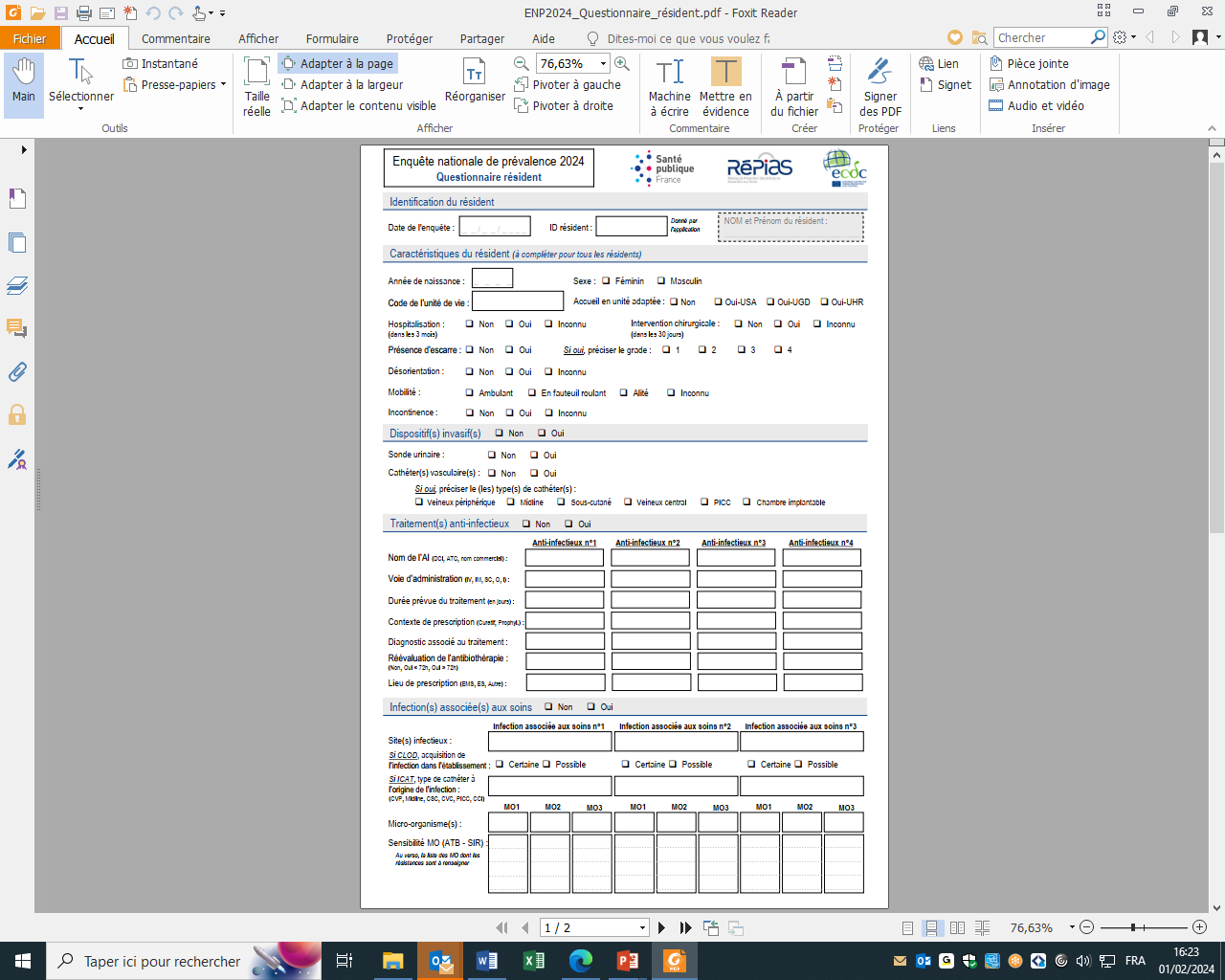 30/05/2024
PONS Aline
*
1939
*
*
*
*
*
*
*
*
*
*
*
*
*
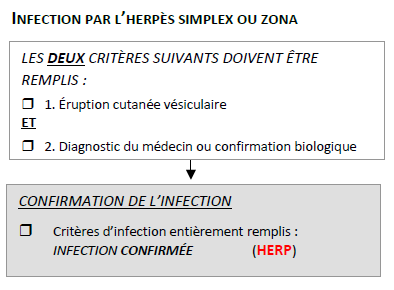 HERP
COVL
x
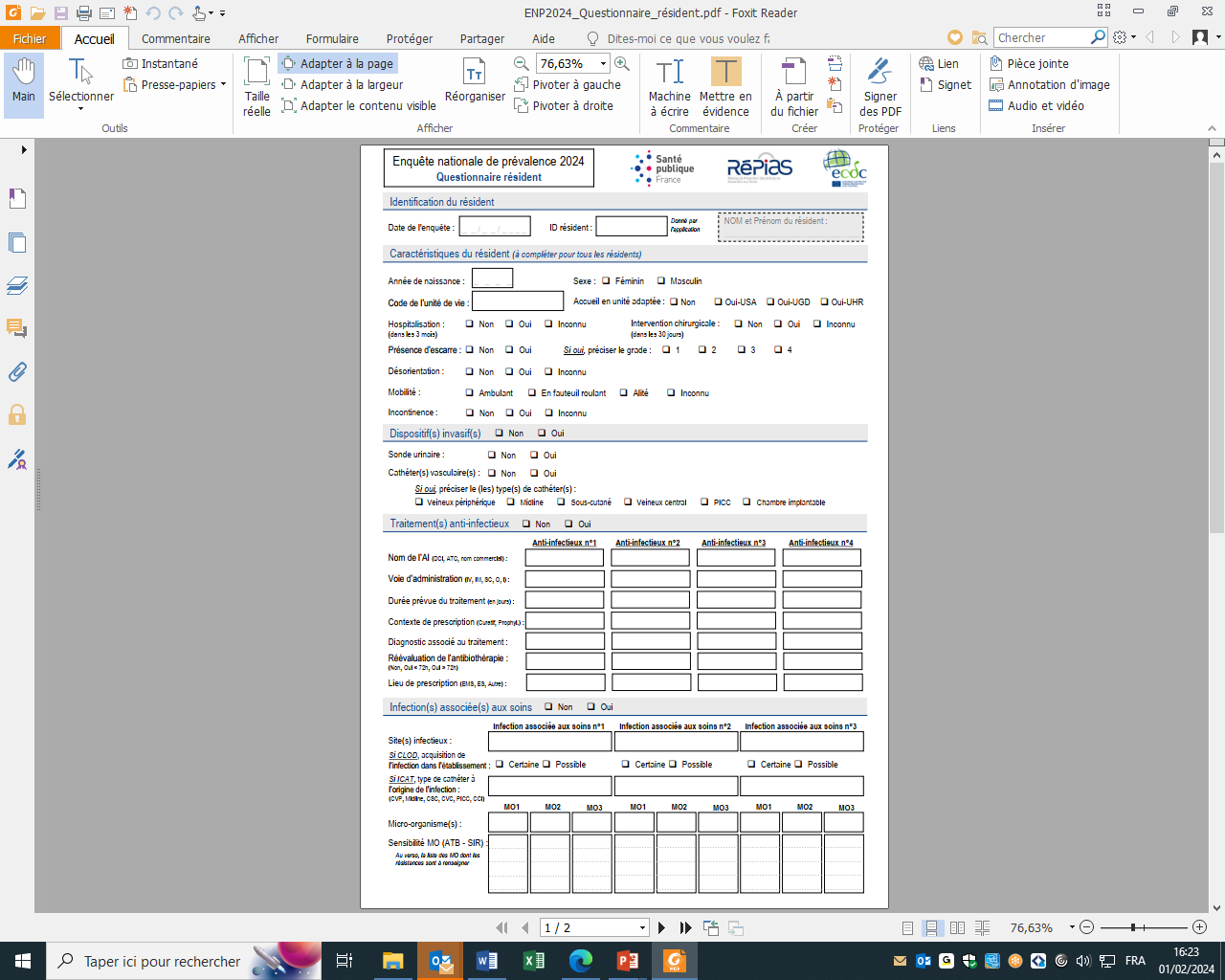 30/05/2024
PONS Aline
*
1939
*
*
*
*
*
*
*
*
*
*
*
*
*
HERP
COVL
VIRHSV
VIRCOV
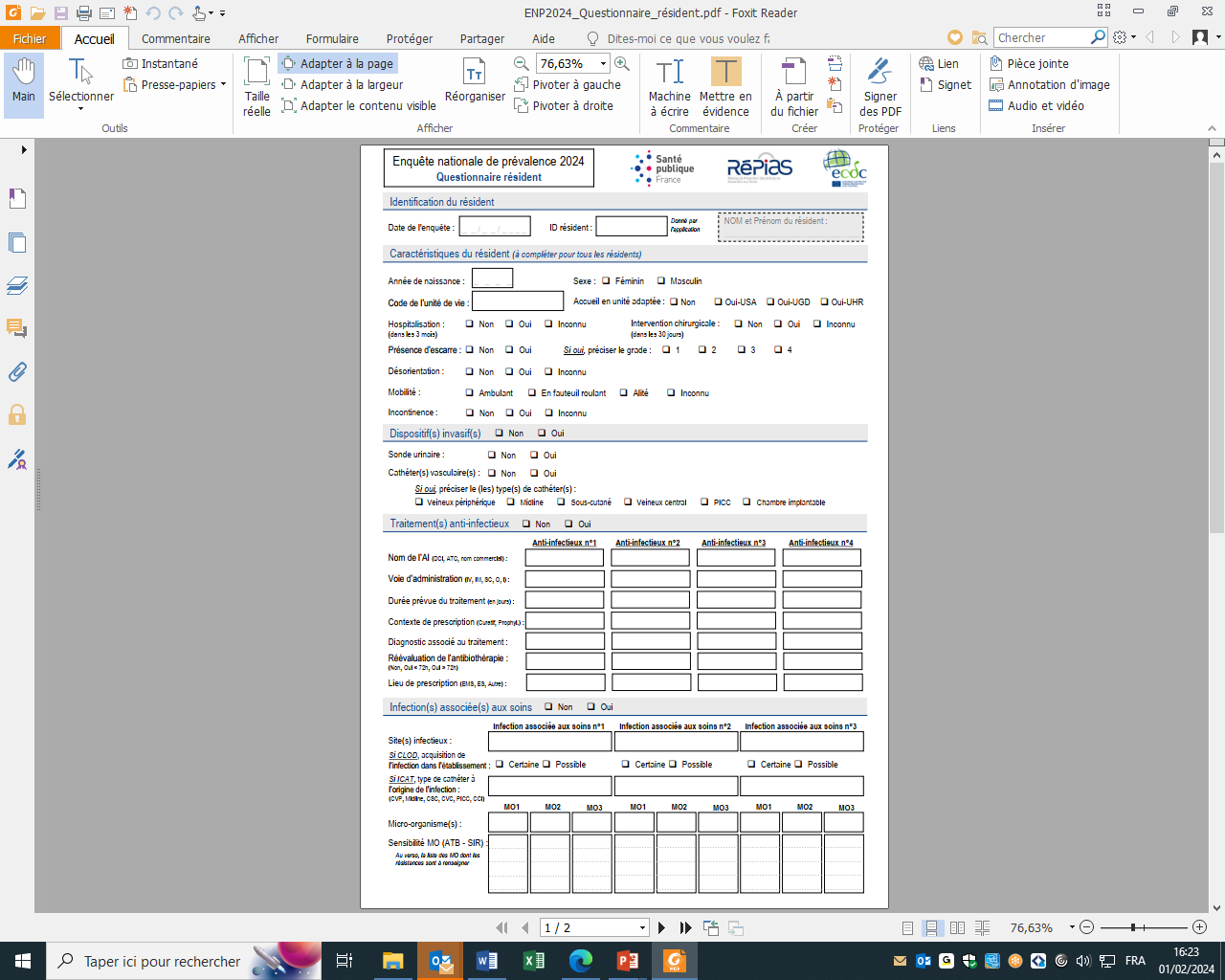 30/05/2024
PONS Aline
*
1939
*
*
*
*
*
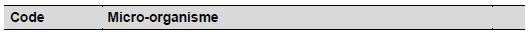 *
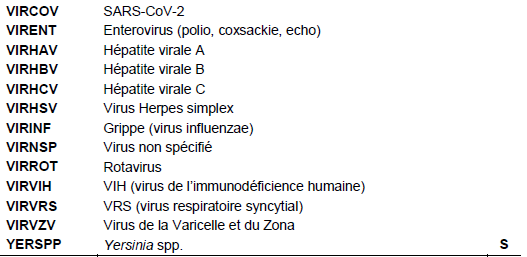 *
*
*
*
*
*
*
HERP
COVL
VIRHSV
VIRCOV
Cas clinique n° 6
Date enquête : 28/06/2024 matin
Monsieur Fernand SIROT, 98 ans, est hébergé à temps plein à l’EHPAD d’Orgeat en UP depuis 1 mois. Il a été hospitalisé le mois précédent son hospitalisation pour  AVC ischémique. A l’heure actuelle, il garde des séquelles de cet AVC sur le plan moteur et cognitif. Il souffre d’une insuffisance rénale légère et d’une leucémie lymphoïde chronique évoluant depuis 3 ans. Il est très asthénique, désorienté et incontinent. Il reste alité le plus souvent. Il est porteur d’une sonde urinaire et présente une escarre de grade 2 au niveau inter-fessier. Il n'a pas de de cathéter vasculaire. 
Le 27 mai : jour de l’admission de Monsieur Sirot en provenance du service de gériatrie du CH de recours. Monsieur Sirot ne présente pas de signes cliniques particuliers. Dans son dossier, un prélèvement superficiel de son escarre indique la présence d’un Staphylococcus aureus résistant à la méticilline sans traitement associé ni mention d’infection. 
Le 22 juin : Monsieur Sirot présente des signes cliniques d’infection respiratoire aiguë sans signes de gravité et le test antigénique Covid revient positif. Le médecin traitant lui prescrit du Paxlovid® pendant 5 jours. 
Le 24 juin : il est hospitalisé au CH de proximité en raison d’une dégradation sur le plan respiratoire.
Le 28/06 : jour de l’enquête,  Monsieur Sirot est toujours hospitalisé.
CAS clinique N° 6
Questions à se poser 

LE Résident EST-IL informé ?
OUI

LE résident est-il éligible à l'Enquête ?
Hébergement permanent
Mais absent à 8h le matin de l’EHPAD et ce, depuis plus de 48h 
NON : je ne renseigne pas le questionnaire. 
Ce résident est exclu de l’enquête.
Cas clinique n° 7
Date enquête : 28/06/2024 matin
Monsieur Alain GIRARD, 95 ans, est hébergé à temps plein à l’EHPAD des Lilas. Il est autonome et continent. Il est traité pour une insuffisance cardiaque et une hypertension artérielle associées à une insuffisance rénale légère. Il n'a pas de sonde urinaire ni de cathéter vasculaire ni d’escarre et ni de plaie. Il a besoin d‘un appui à la marche. 
L’EHPAD connait depuis trois semaines une épidémie de Covid et un dépistage de tous les résidents a été réalisé quelques jours avant l’enquête avec des tests antigéniques. Monsieur Girard n’a pas présenté de symptômes de Covid mais son test s’est révélé positif le 23 juin. 
Le 28/06 (jour de l’enquête), Monsieur Girard est présent dans l’EHPAD à8 heures va bien et n’a pas de traitement anti-infectieux prescrit.
Cas clinique N° 7
Questions à se poser 

LE Resident EST-IL informé et eligible ?
OUI : je renseigne les parties « Identification du résident » et  « Caractéristiques du résident »


Le RESIDENT A-T-il un Dispositif invasif ?
Pas de de sonde urinaire
Pas de cathéters vasculaires
NON : je coche juste la case NON en face de « Dispositif(s) invasif(s) » et passe à la partie suivante « Traitement(s) anti-infectieux »

LE RESIDENT A-T-il UN TRAITEMENT ANTI-INFECTIEUX ?
Pas de prescription d’anti-infectieux ciblés par l’enquête
NON : je coche NON en face de « Traitement(s) anti-infectieux » et passe à la partie suivante «  Infection(s) associée(s) aux soins »

LE RESIDENT A-T-IL UNE INFECTION ASSOCIEE aux soins ?
Absence de signes cliniques et test Covid positif 5 jours auparavant
OUI : je coche OUI en face de « Infection(s) associée(s) aux soins » et je renseigne la partie dédiée.
Cas clinique N°7
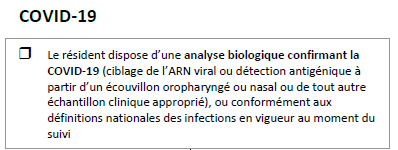 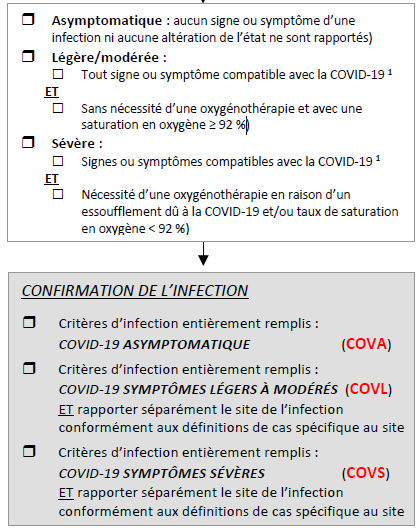 p. 60
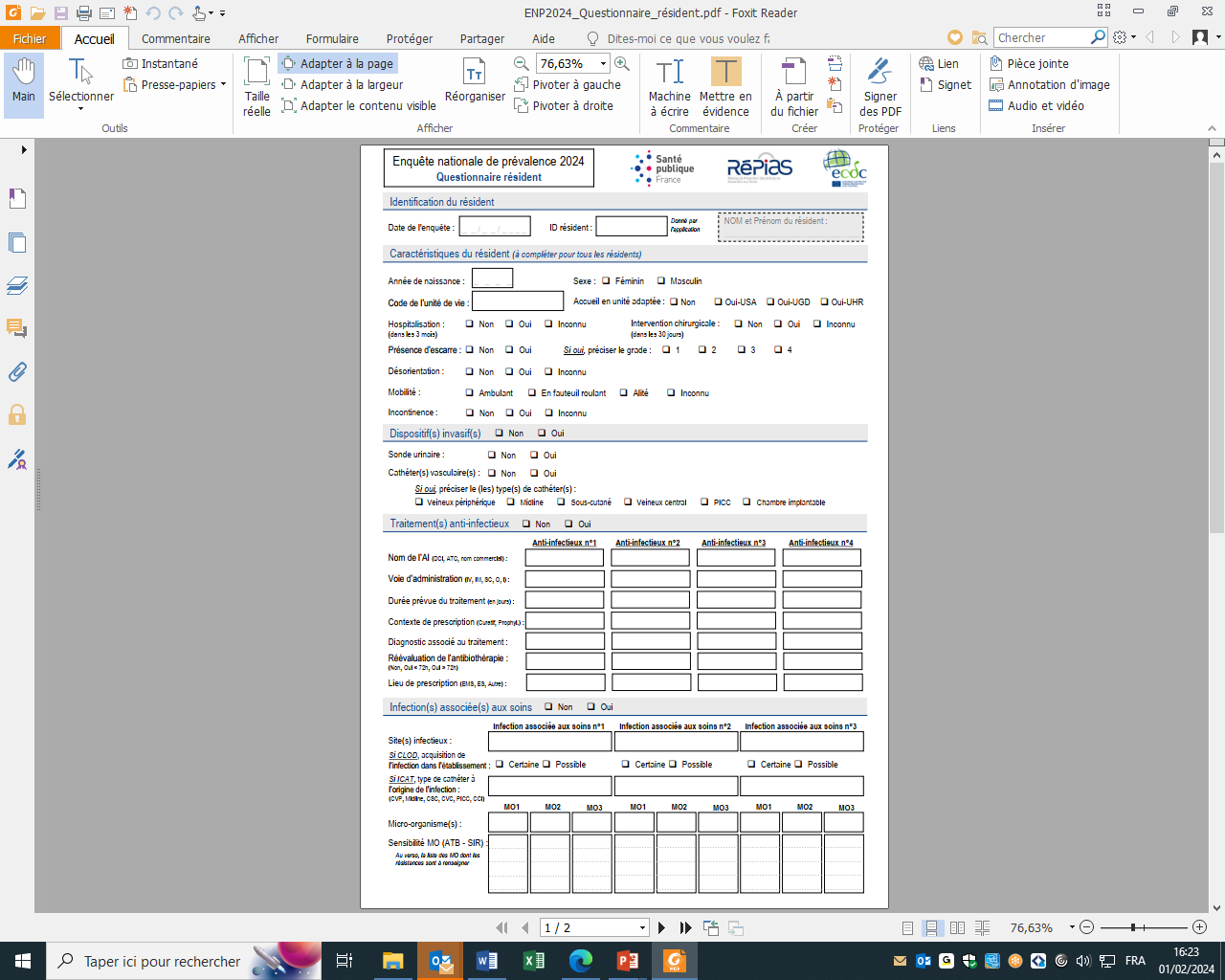 GIRARD Alain
28/06/2024
1928
*
*
Violette
*
*
*
*
*
*
*
*
*
COVA
VIRCOV
Cas clinique n° 8
Date enquête : 18/06/2024 matin
Monsieur Alphonse DURAND, 97 ans, est hébergé à l’EHPAD de la Joie en UHR (Lavandes) depuis 1 an. Il est désorienté et incontinent. Il se déplace en fauteuil roulant. Depuis son admission, il présente des ulcères variqueux dans un contexte HTA et insuffisance veineuse sévère.
Lors de la dernière consultation médicale, le médecin remplaçant a prescrit un prélèvement cutané des ulcères par écouvillonnage. L’examen clinique retrouve un écoulement séreux, rougeur, chaleur et léger gonflement.
Le 15 juin, le résultat du prélèvement est revenu positif à Staphylococcus aureus méticilline sensible.
L’IDE a contacté le prescripteur qui est passé le 17 juin (la veille de l’enquête) et a prescrit un traitement oral par amoxicilline /ac. clavulanique pour 10 jours. Le résident est bien sous traitement le jour de l’enquête.
Le bilan biologique réalisé la veille de l’enquête est sans anomalie (Taux de GB : 11 000/mm3 et CRP à 30 mg/l).
Cas clinique N° 8
Questions à se poser 


LE Resident EST-Il informé et eligible ?
OUI : je renseigne les parties « Identification du résident » et  « Caractéristiques du résident »


Le RESIDENT A-T-il un Dispositif invasif ?
NON : je coche la case NON en face de « Dispositif(s) invasif(s) » et passe à la partie suivante « Traitement(s) anti-infectieux »

LE RESIDENT A-T-il UN TRAITEMENT ANTI-INFECTIEUX ?
Traitement par amoxicilline /ac. clavulanique depuis le 17/06 et pour 10 jours
OUI : je coche OUI en face de « Traitement(s) anti-infectieux » et renseigne la partie dédiée

LE RESIDENT A-T-IL UNE INFECTION ASSOCIEE aux soins ?
OUI : je coche OUI en face de « Infection(s) associée(s) aux soins » et renseigne la partie dédiée
Cas clinique N° 8
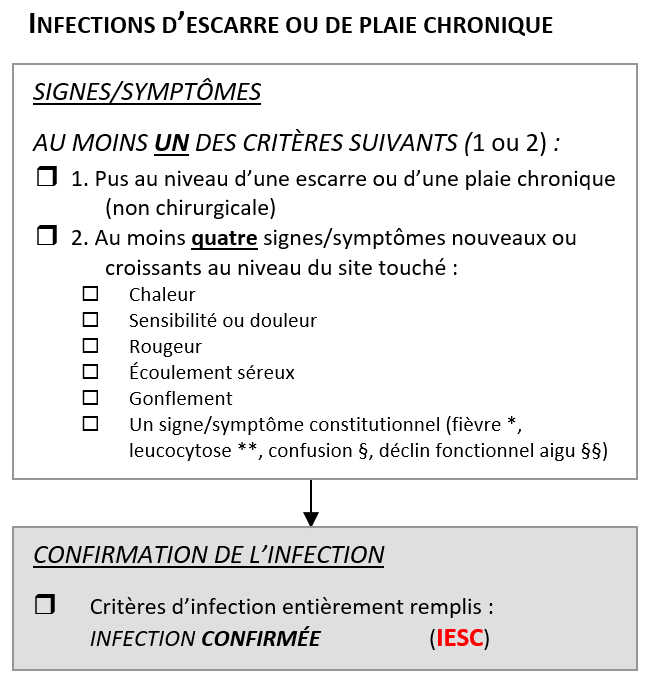 p. 62
Cas clinique N° 8
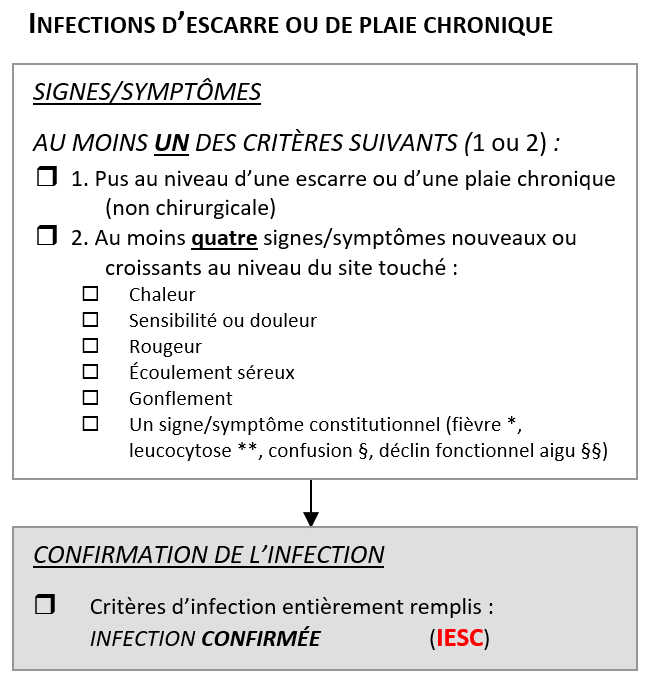 x
x
x
x
x
x
x
p. 62
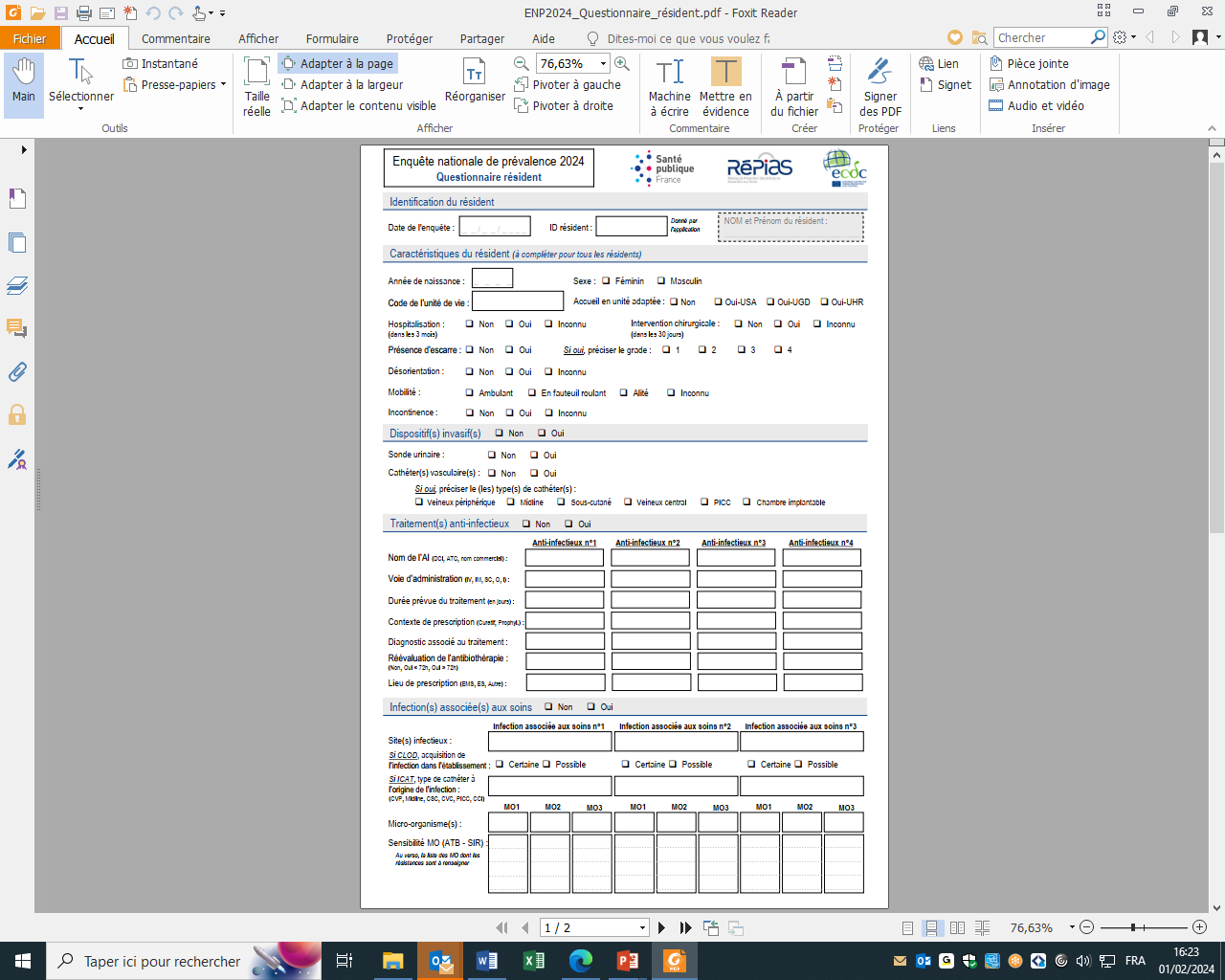 18/06/2024
DURAND Alphonse
1927
*
*
Lavandes
*
*
*
*
*
*
*
*
J01CR02    p. 51
O
10 J
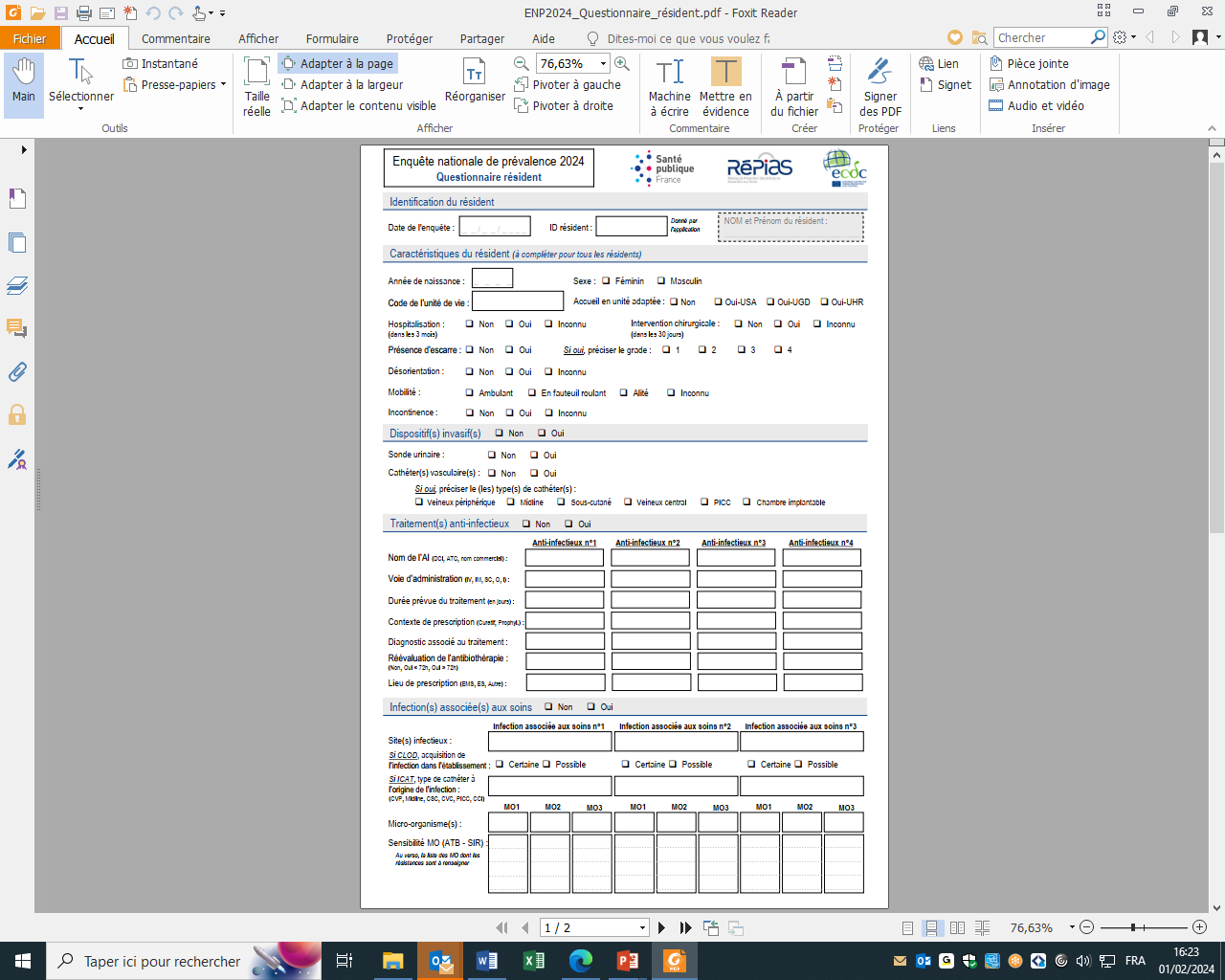 18/06/2024
DURAND Alphonse
1927
*
*
Lavandes
*
*
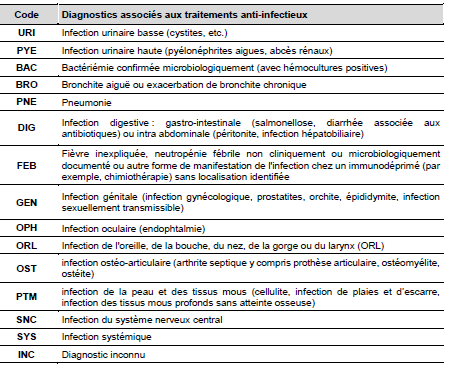 *
*
*
*
*
*
J01CR02    p. 51
O
10 J
Curatif
PTM   p. 39
NON car TTT depuis 24h.  p.40
EMS
x
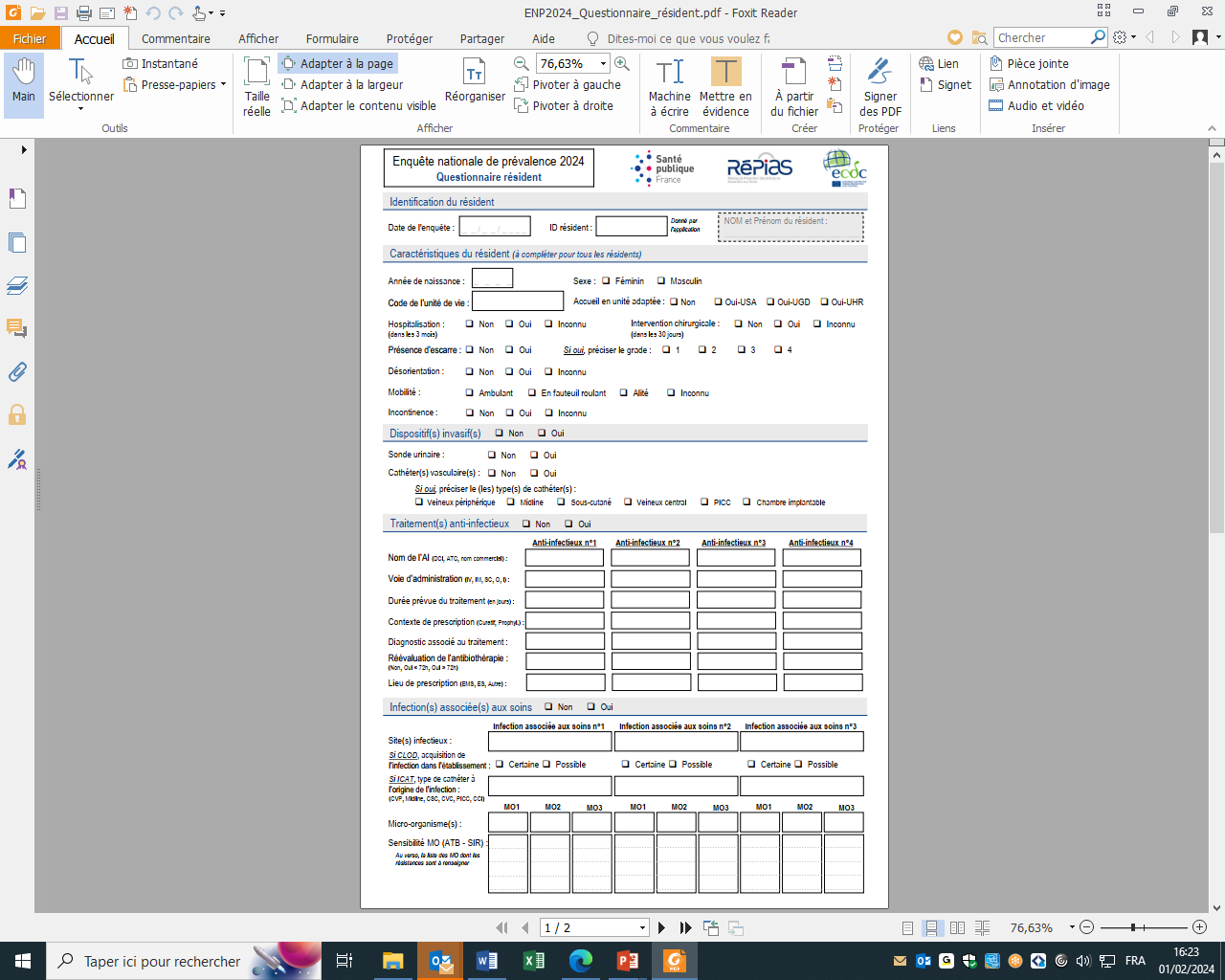 18/06/2024
DURAND Alphonse
1927
*
*
Lavandes
*
*
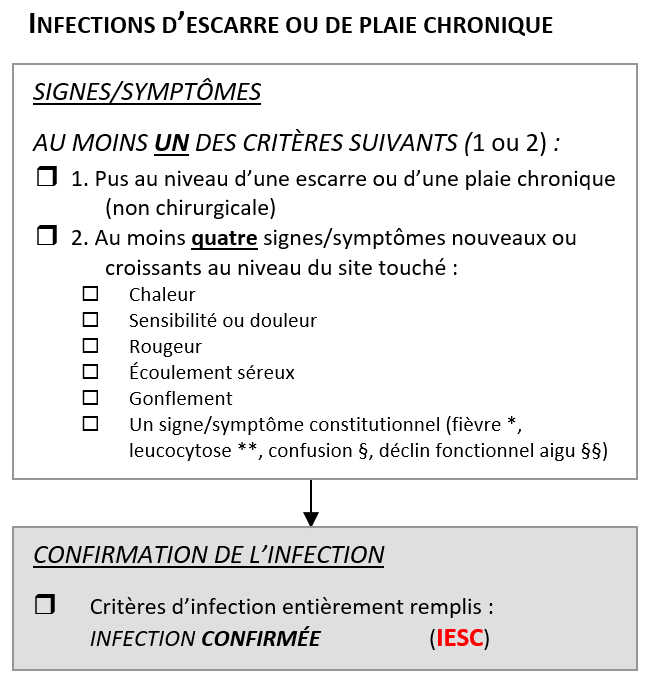 *
*
*
*
x
*
x
x
*
x
x
x
J01CR02    p. 51
O
10 J
Curatif
PTM   p. 39
NON car TTT depuis 24h.  p.40
x
EMS
x
IESC
p. 62
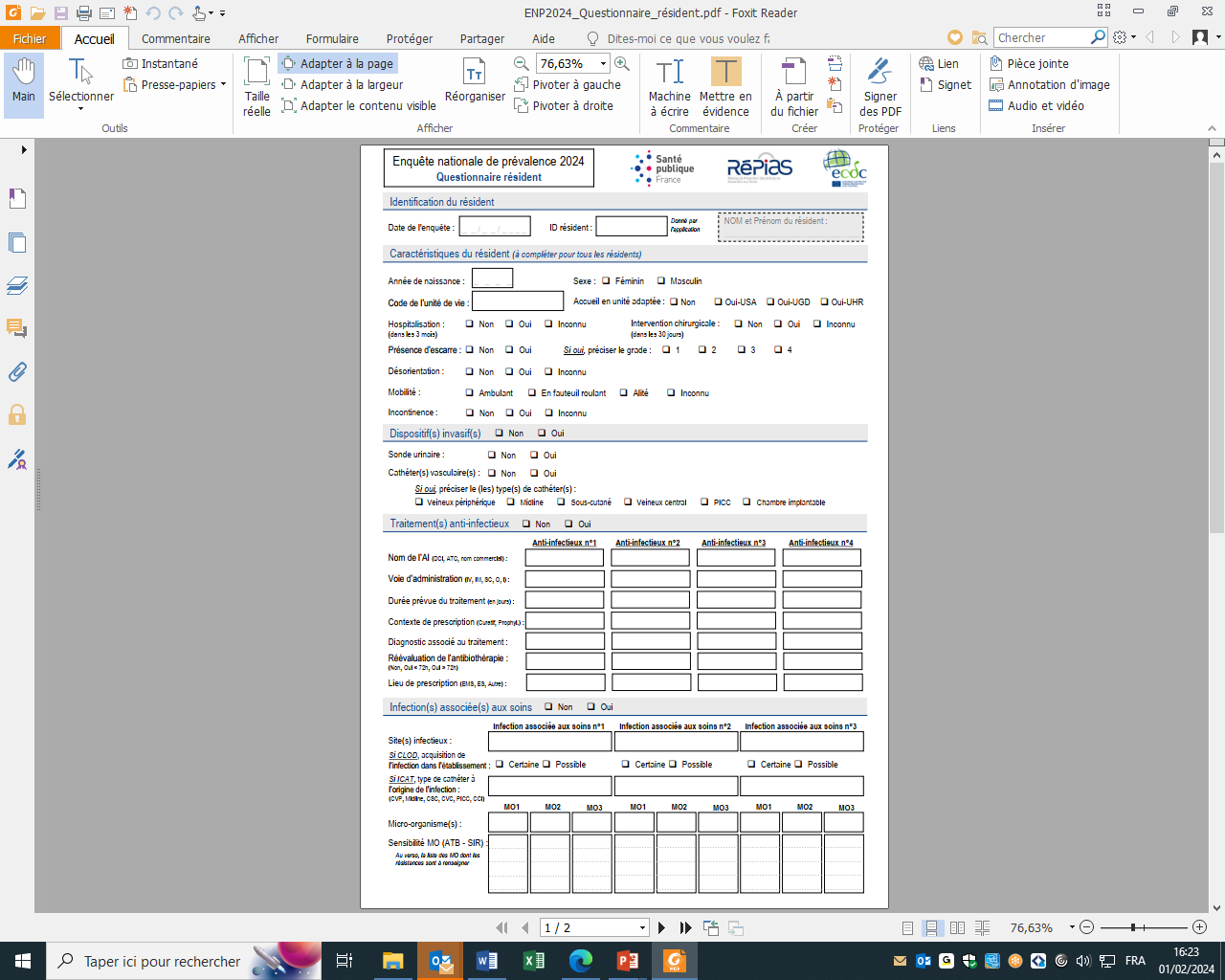 18/06/2024
DURAND Alphonse
1927
*
*
Lavandes
*
*
*
*
*
*
*
*
J01CR02    p. 51
O
10 J
Curatif
PTM   p. 39
NON car TTT depuis 24h.  p.40
EMS
x
IESC
STAAUR   p. 69
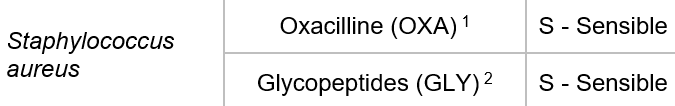 S
S
Cas clinique n° 9
Date enquête : 18/06/2024 matin

Madame Adèle DEDIEU, 80 ans, est hébergée à temps plein à l’EHPAD des Roses depuis 2 mois. Elle a été adressée à l’EHPAD après son séjour en SSR. Elle est désorientée et incontinente. Elle déambule dans l’EHPAD.
Depuis quelques jours, elle refuse de s’alimenter. Un examen buccal réalisé il y a 48 h (16/06/24) retrouve une mycose importante. Les soins de bouche sont difficiles à administrer chez cette résidente.
10 jours avant l’ENP, elle a reçu un traitement par amoxicilline pour une angine à Streptocoque du groupe A (Test Rapide d’Orientation Diagnostic [TROD] +). Le traitement antibiotique est terminé depuis 72h. 
Le jour de l’enquête, elle est considérée guérie de son angine. Devant son état buccal, son médecin traitant lui a prescrit, il y a 48h, un traitement antimycosique local : miconazole 2% gel pour une durée de 7 jours.
Cas clinique N° 9
Questions à se poser 


LA ResidentE Est-ELLE informéE et eligible ?
OUI : je renseigne les parties « Identification du résident » et  « Caractéristiques du résident »



LA RESIDENTE A-T-ELLE un Dispositif invasif ?
NON : je coche la case NON en face de « Dispositif(s) invasif(s) » et passe à la partie suivante « Traitement(s) anti-infectieux »

LA RESIDENTE A-T-ELLE UN TRAITEMENT ANTI-INFECTIEUX ?
Miconazole : traitement antimycosique local, non pris en compte pour l’ENP. Seuls les AI systémiques sont à inclure.
je coche NON en face de « Traitement(s) anti-infectieux » et passe à la partie suivante «  Infection(s) associée(s) aux soins »

LA RESIDENTE A-T-ELLE UNE INFECTION ASSOCIEE aux soins ?
OUI : je coche OUI en face de « Infection(s) associée(s) aux soins  » et renseigne la partie dédiée
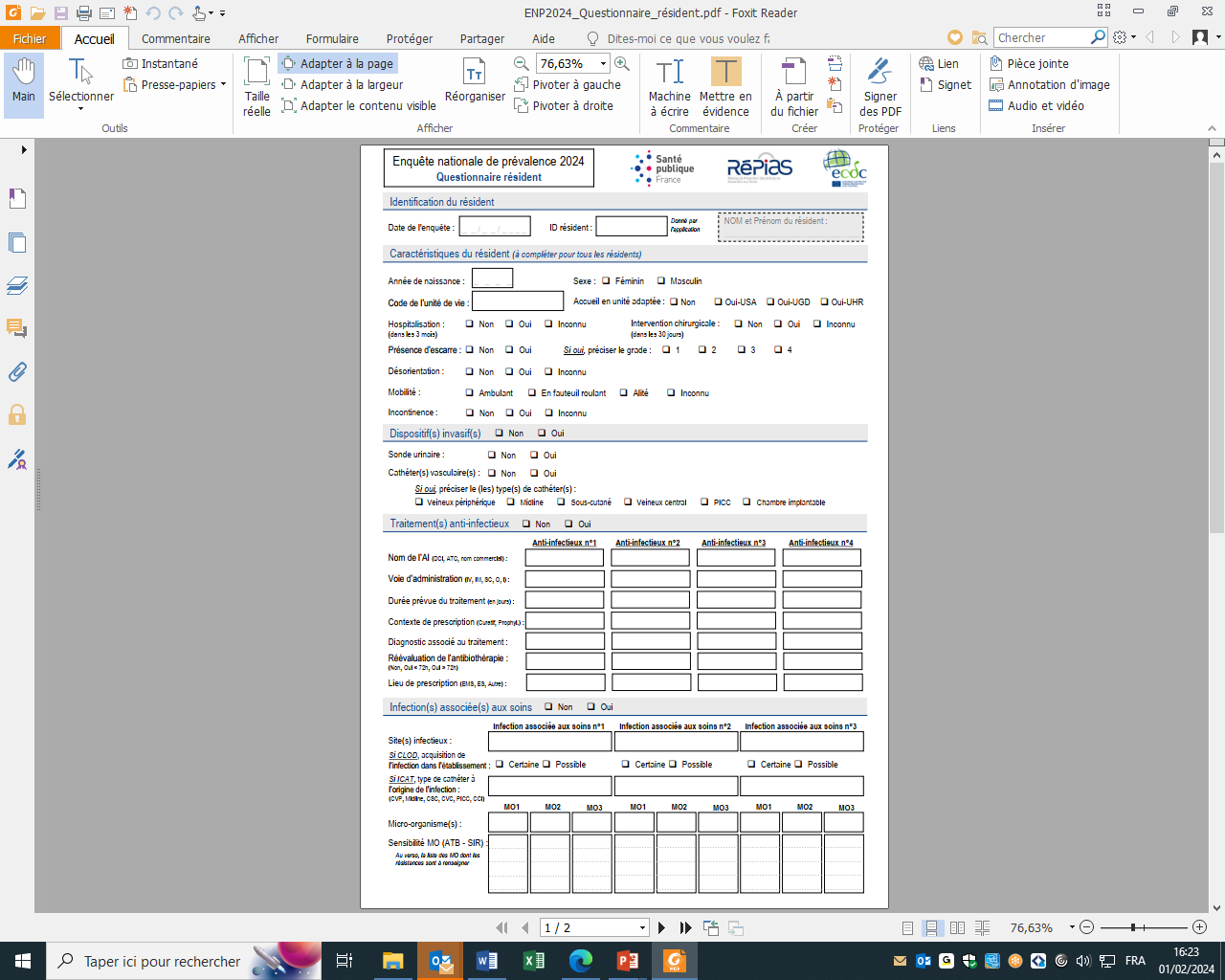 DEDIEU Adèle
18/06/2024
*
1944
Les Roses
*
*
*
*
*
*
*
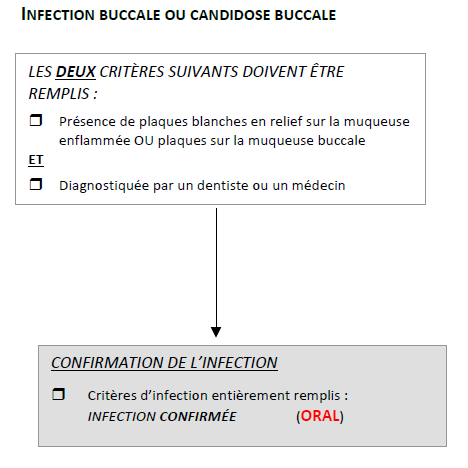 *
*
ORAL
p. 61
NONEFF
Cas clinique n° 10
Date enquête : 18/06/2024 matin

Madame Louise RIEU, 84 ans, est hébergée à temps plein à l’EHPAD des Sources depuis 1 mois. Elle a été adressée à l’EHPAD après une hospitalisation en SSR de 15 jours qui a fait suite à une fracture du col du fémur opéré le début mai. Elle est orientée et porte une sonde « double J ». Elle se déplace avec un déambulateur. 
Il y a 10 jours, la résidente a été victime d’un arrêt cardio respiratoire et prise en charge en réanimation. Elle est revenue en EHPAD, le 17 juin (veille de l’ENP). A son admission en REA, un dépistage digestif a identifié la présence d’une Bactérie Hautement Résistante aux antibiotiques émergente (BHRe) : Klebsiella pneumoniae (OXA 48). Le jour de l’enquête, la résidente ne présente pas de signes cliniques en faveur d’une infection. Elle présente une escarre de grade 2 au niveau inter-fessier.
Cas clinique N° 10
Questions à se poser 


LA ResidentE EST-ELLE informéE et eligible ?
OUI : je renseigne les parties « Identification du résident » et  « Caractéristiques du résident »


LA RESIDENTE A-T-ELLE un Dispositif invasif ?
On entend par sonde urinaire, tout dispositif endo-urinaire : sonde vésicale, cathétérisme sus-pubien, sonde endo-urétrale ou tout autre matériel présent dans les voies urinaires.
OUI : je coche la case OUI en face de « Dispositif(s) invasif(s) » et  renseigne la partie dédiée.

LA RESIDENTE A-T-ELLE UN TRAITEMENT ANTI-INFECTIEUX ?
NON : je coche NON en face de « Traitement(s) anti-infectieux » et passe à la partie suivante «  Infection(s) associée(s) aux soins »

LA RESIDENTE A-T-ELLE UNE INFECTION ASSOCIEE aux soins ?
NON : je coche NON en face de « Infection(s) associée(s) aux soins » et la fiche est complète et validée 
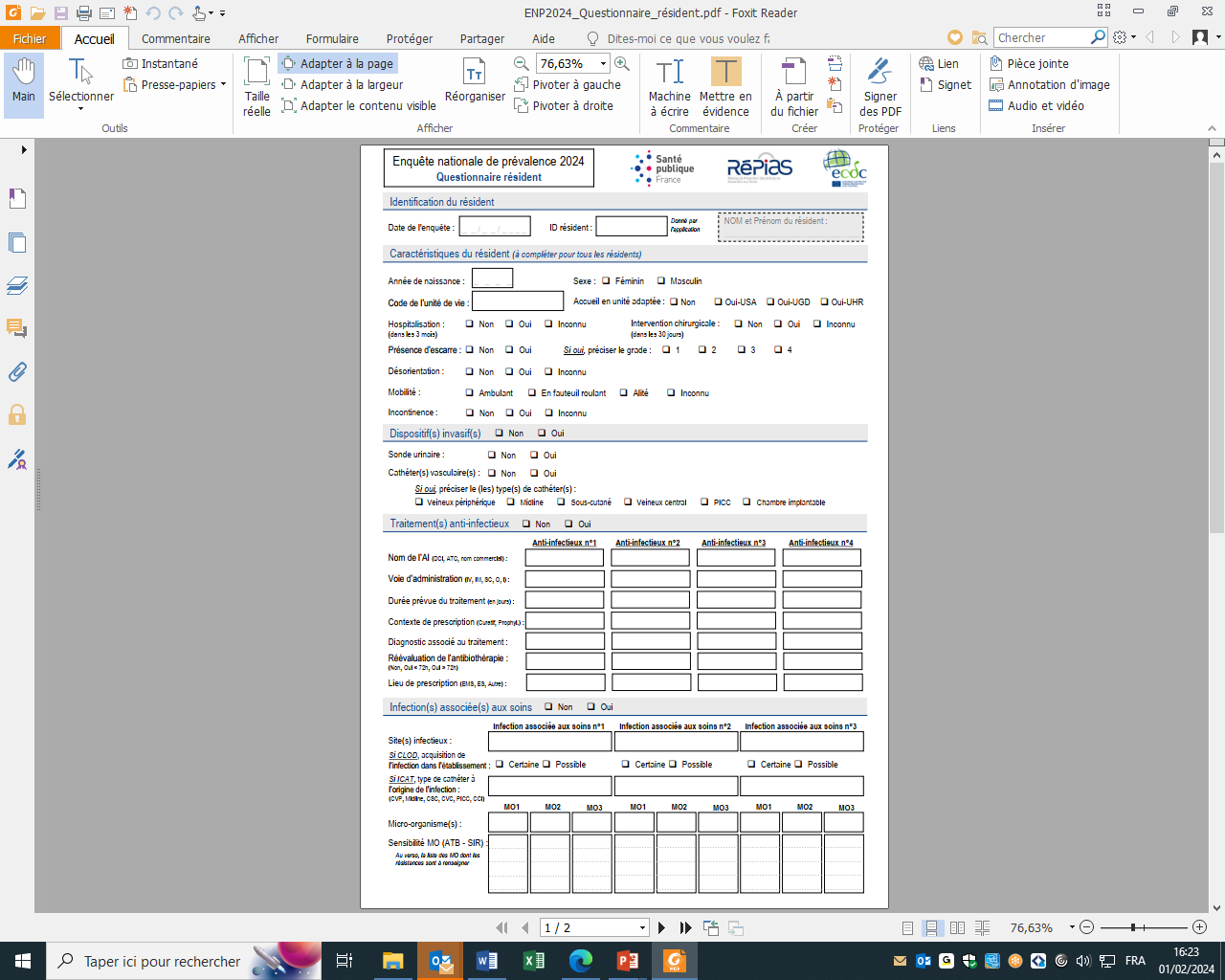 RIEU Louise
18/06/2024
1940
*
*
*
*
*
*
*
*
*
*
*
*
*
*
la fiche est complète et validée 